Министерство образования РМ
Портфолио
БУРЦЕВОЙ ОЛЬГИ ВЛАДИСЛАВОВНЫ,
воспитателя МДОУ «Детский сад № 20 комбинированного вида»                                                 г.о. Саранск
Дата рождения: 19.06.1975 г.
Профессиональное образование: высшее, Федеральное государственное бюджетное образовательное учреждение высшего профессионального образования «Мордовский государственный педагогический институт им. М.Е. Евсевьева» 
Специальность: Педагогика и методика дошкольного образования» 
Квалификация: организатор –методист дошкольного образования 
Диплом: регистрационный номер 2117
дата выдачи 27 января 2014г.
Стаж педагогической работы (по специальности): 10 лет
Общий трудовой стаж: 17 лет
Наличие квалификационной категории: первая, 
приказ МО РМ № 410 от 11.04. 2016
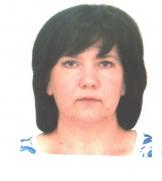 Представление педагогического опыта педагогического работника.          «Развитие мелкой моторики у детей дошкольного возраста через нетрадиционную технику рисования».https://ds20sar.schoolrm.ru/sveden/employees/9991/483408
Тема опыта
1.Участие в инновационной (экспериментальной ) деятельности.
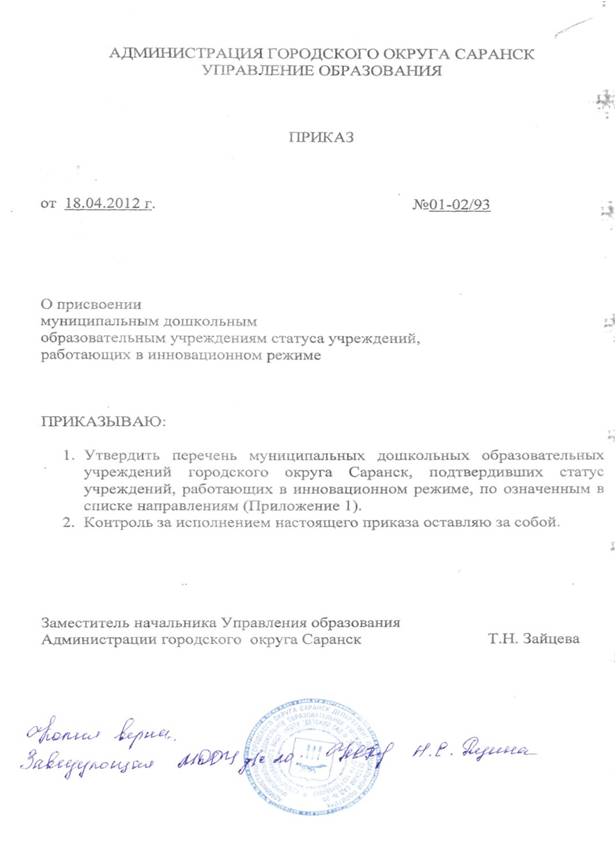 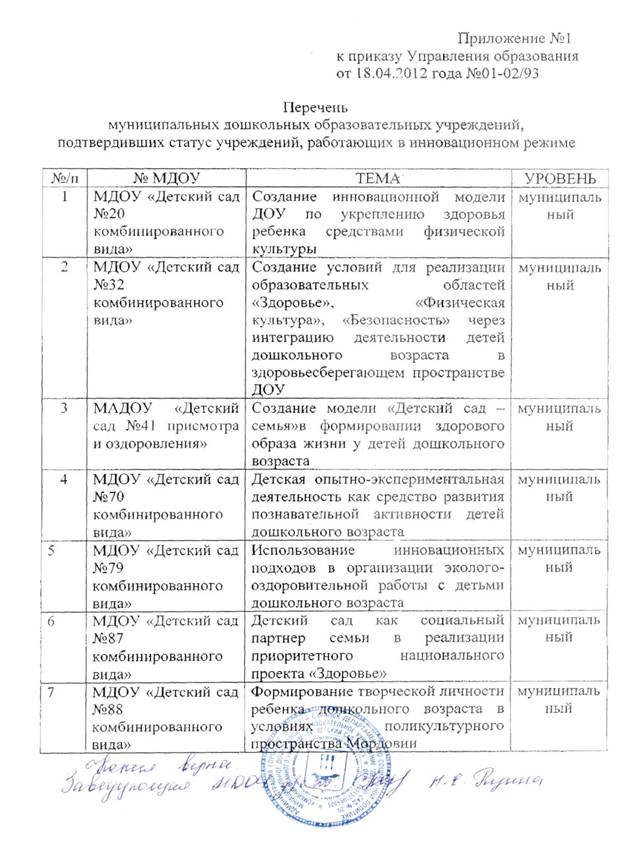 1.Участие в инновационной (экспериментальной ) деятельности.
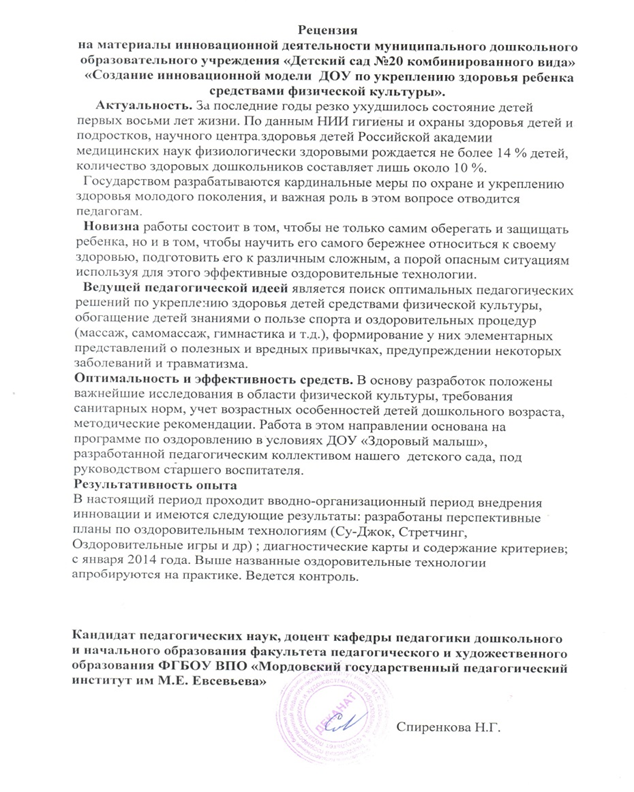 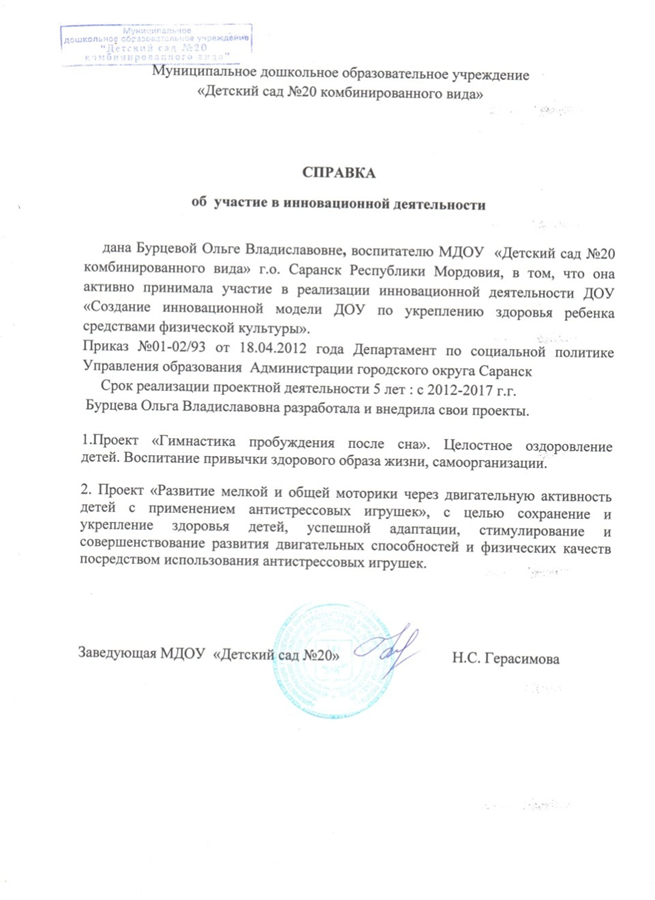 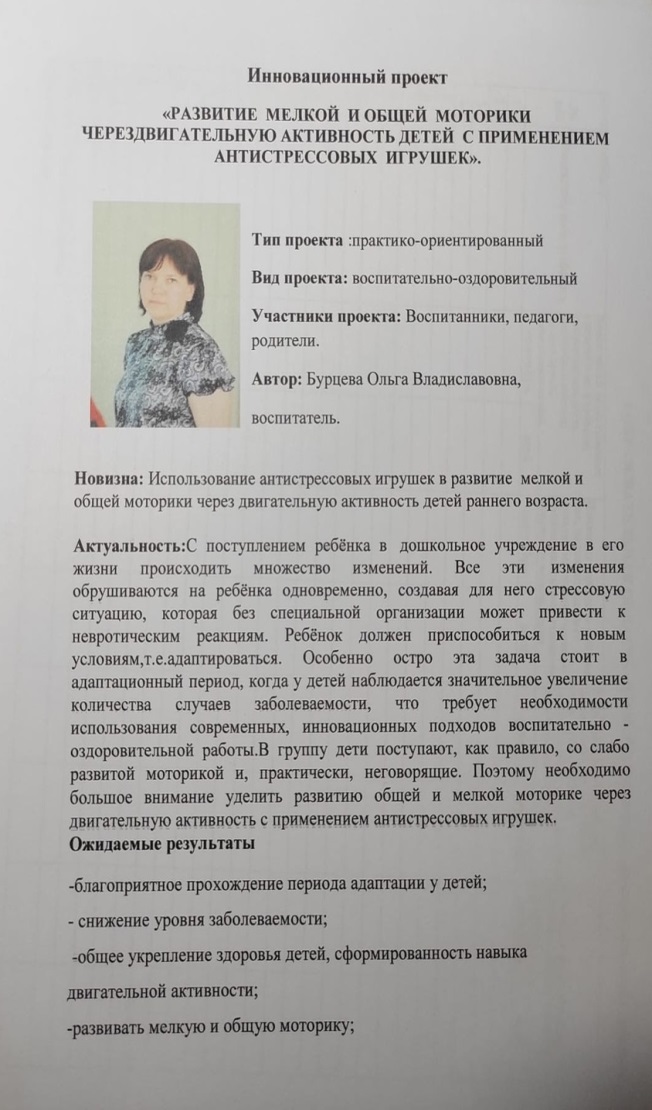 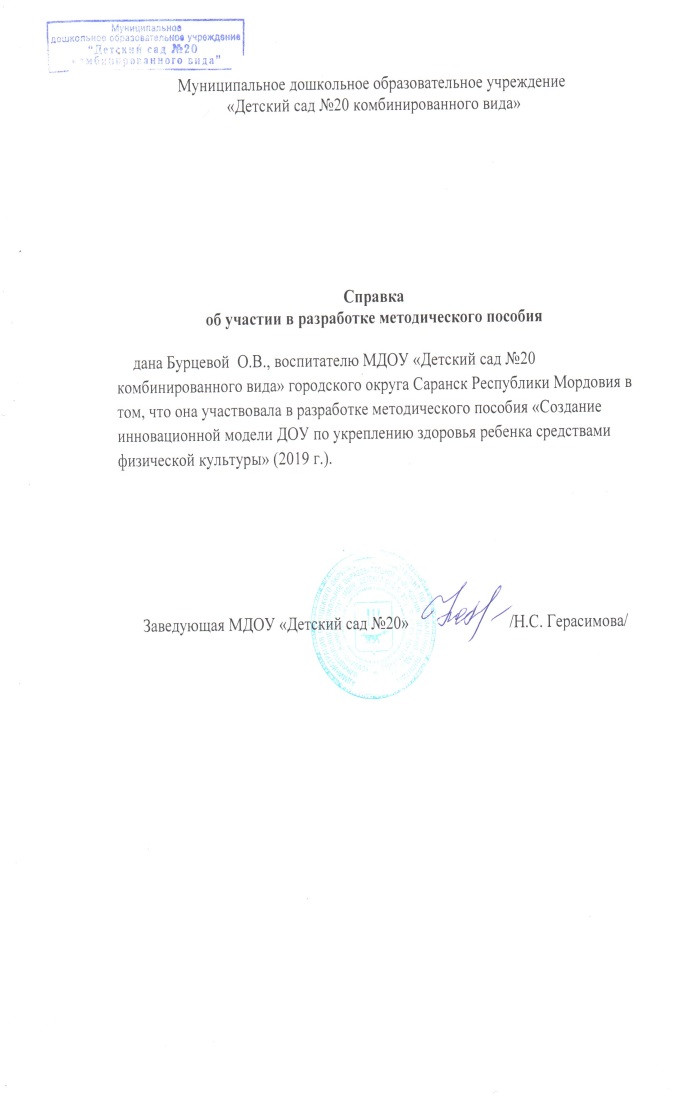 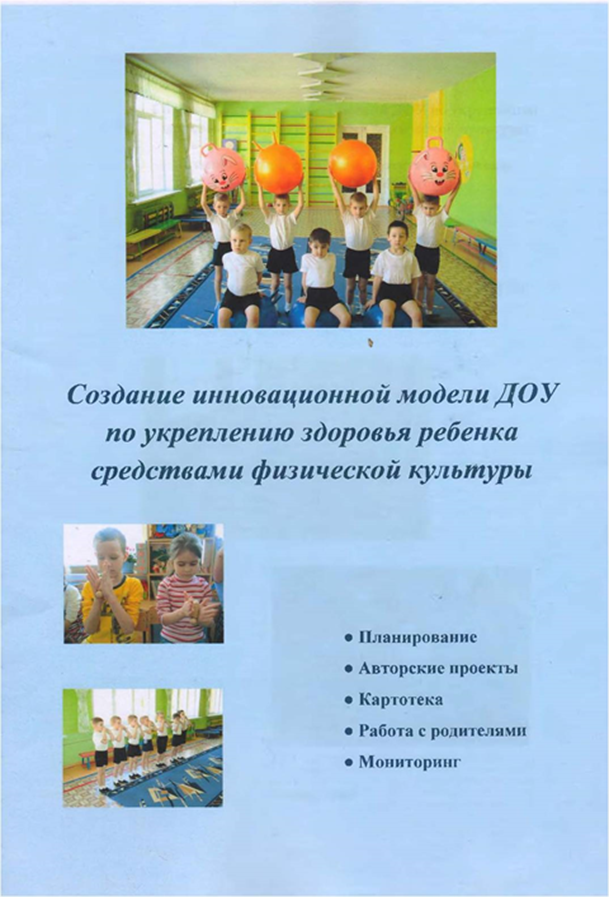 1.Участие в инновационной (экспериментальной ) деятельности.
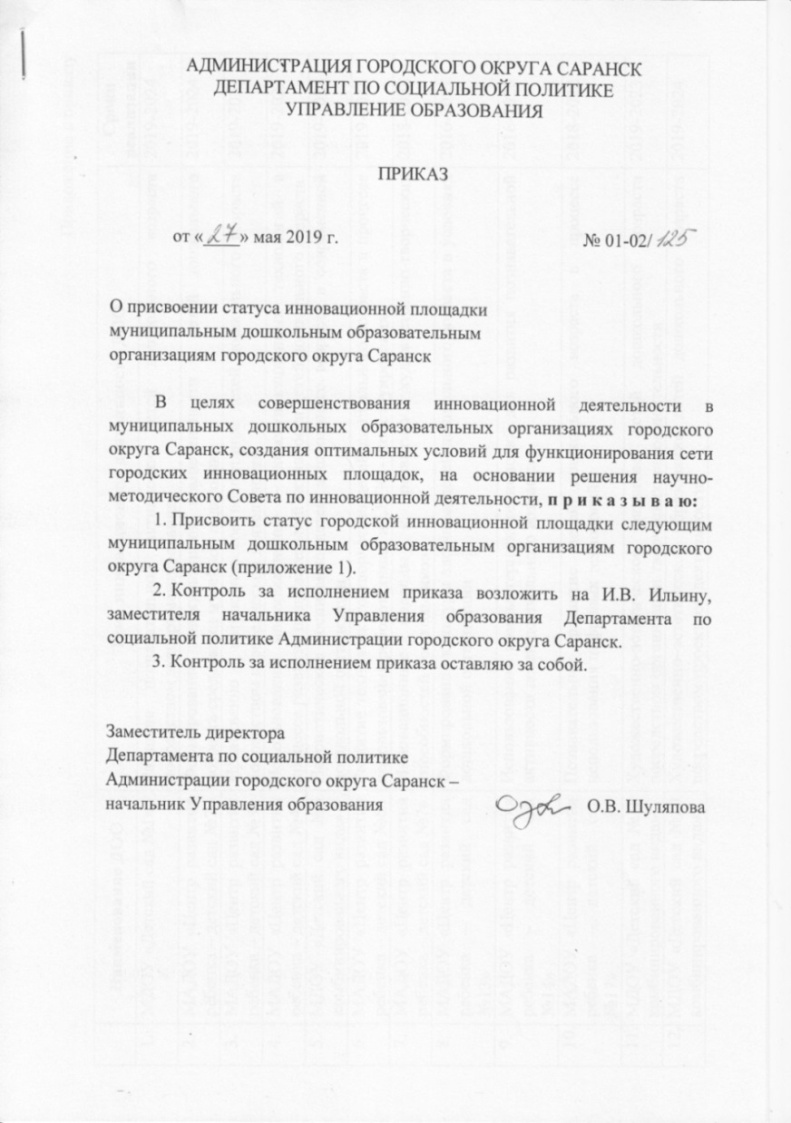 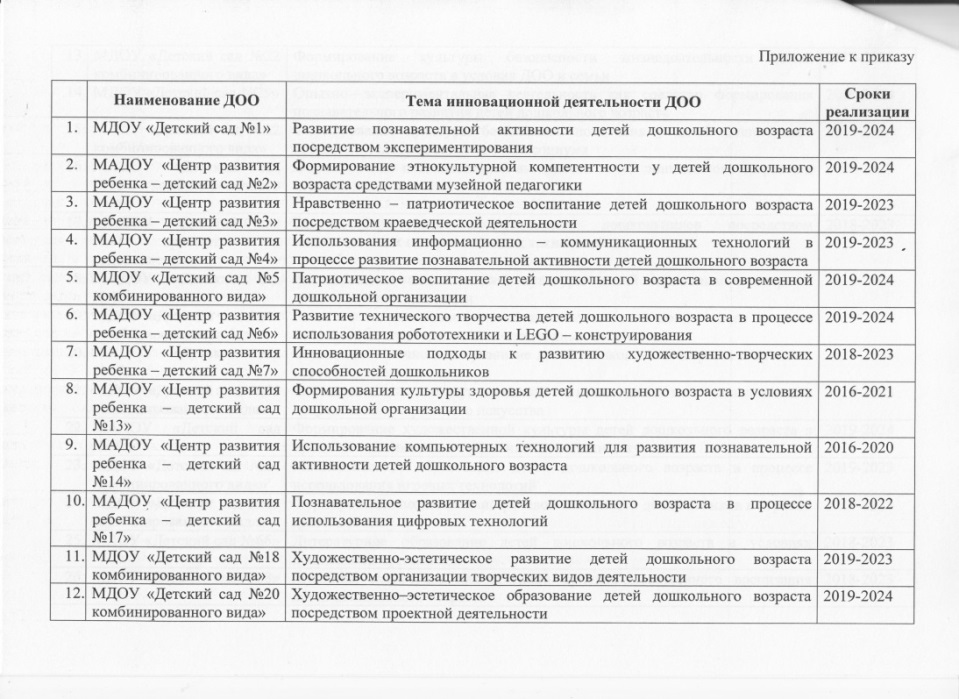 1.Участие в инновационной (экспериментальной ) деятельности.
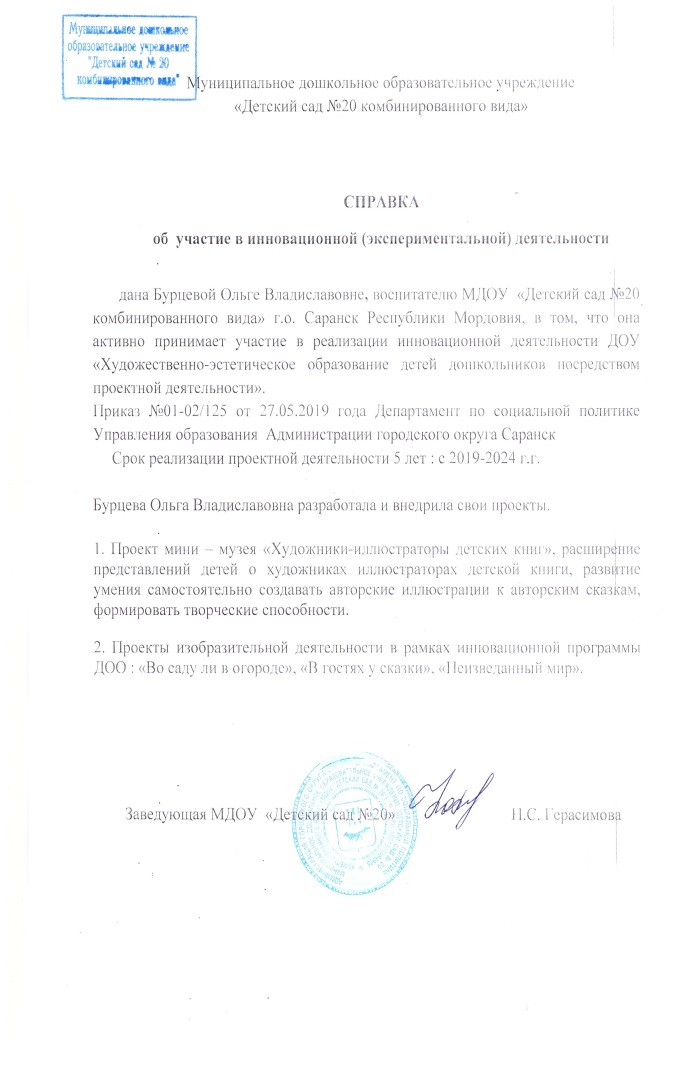 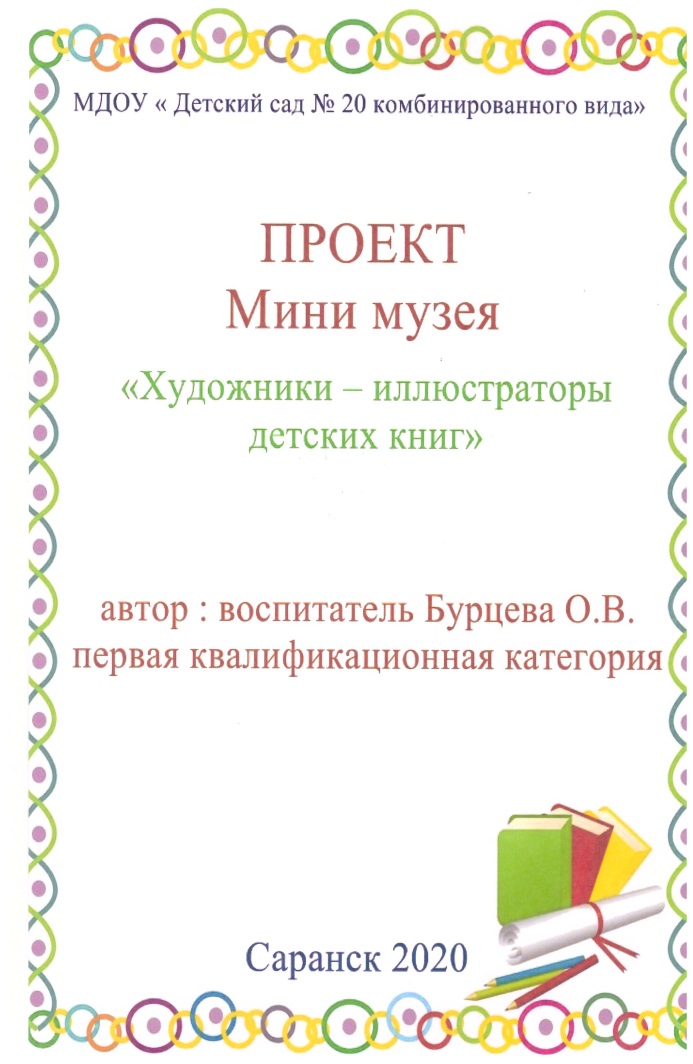 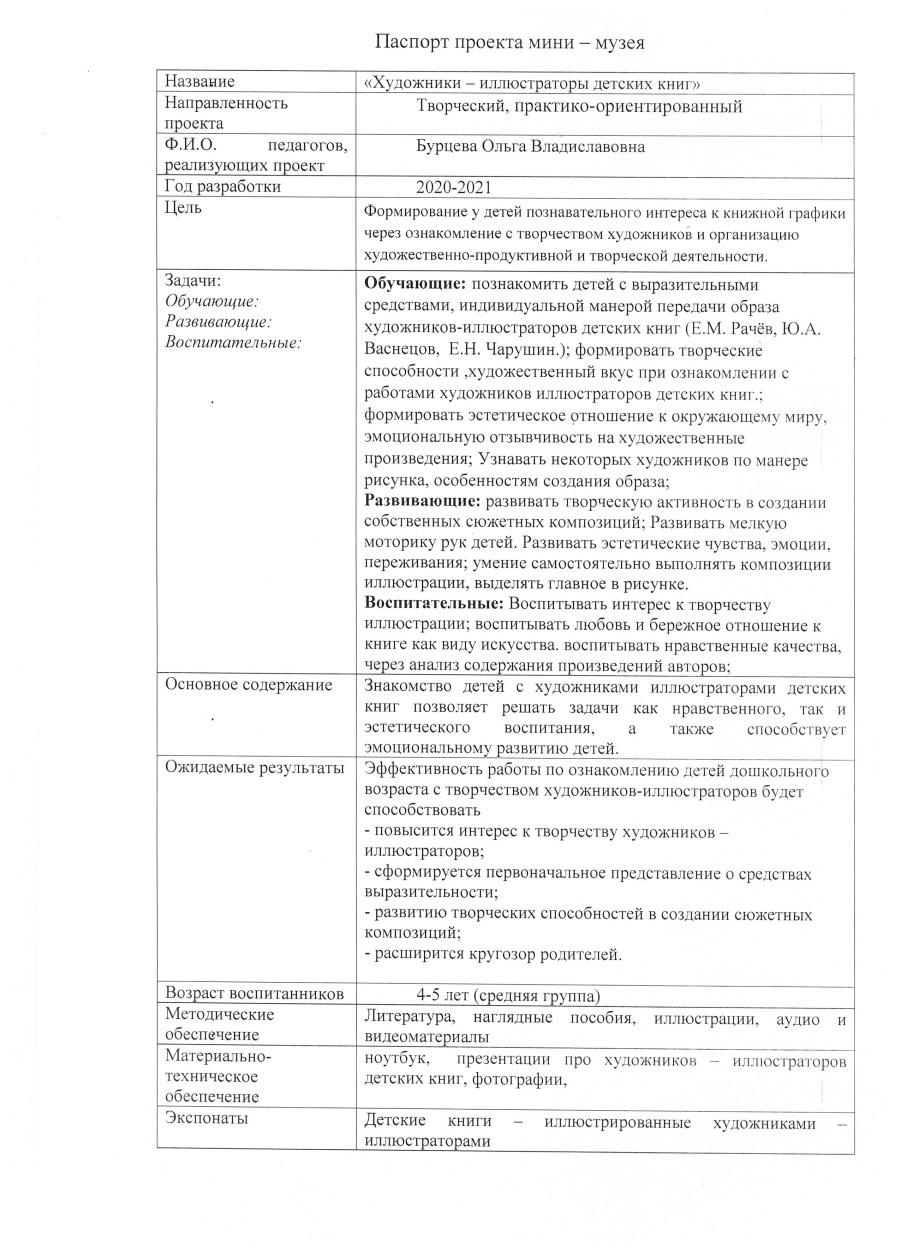 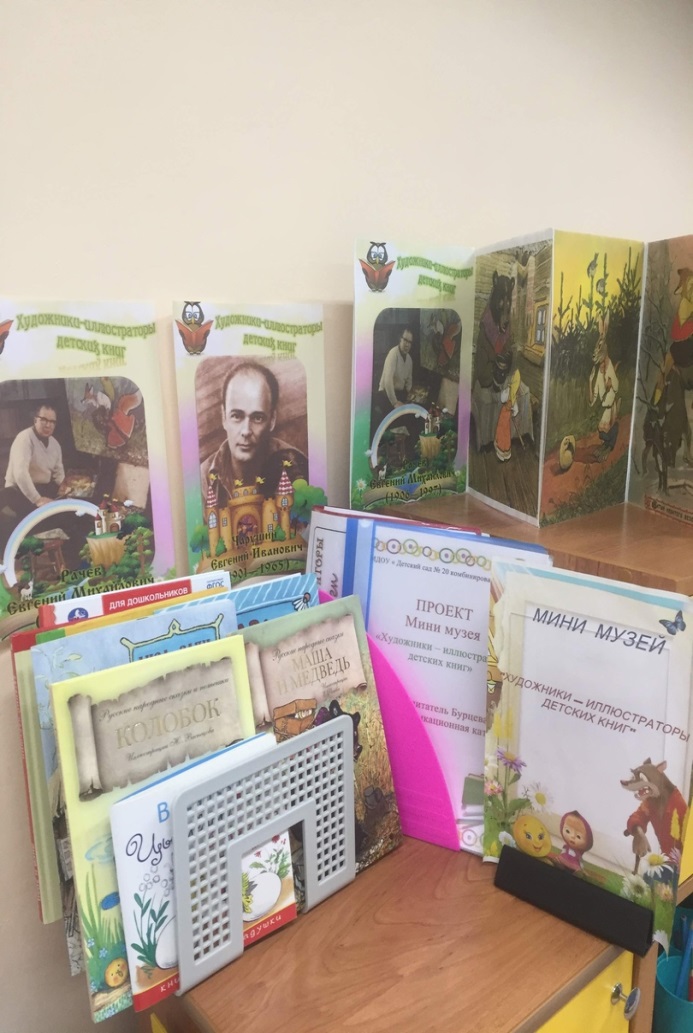 2. Наставничество.
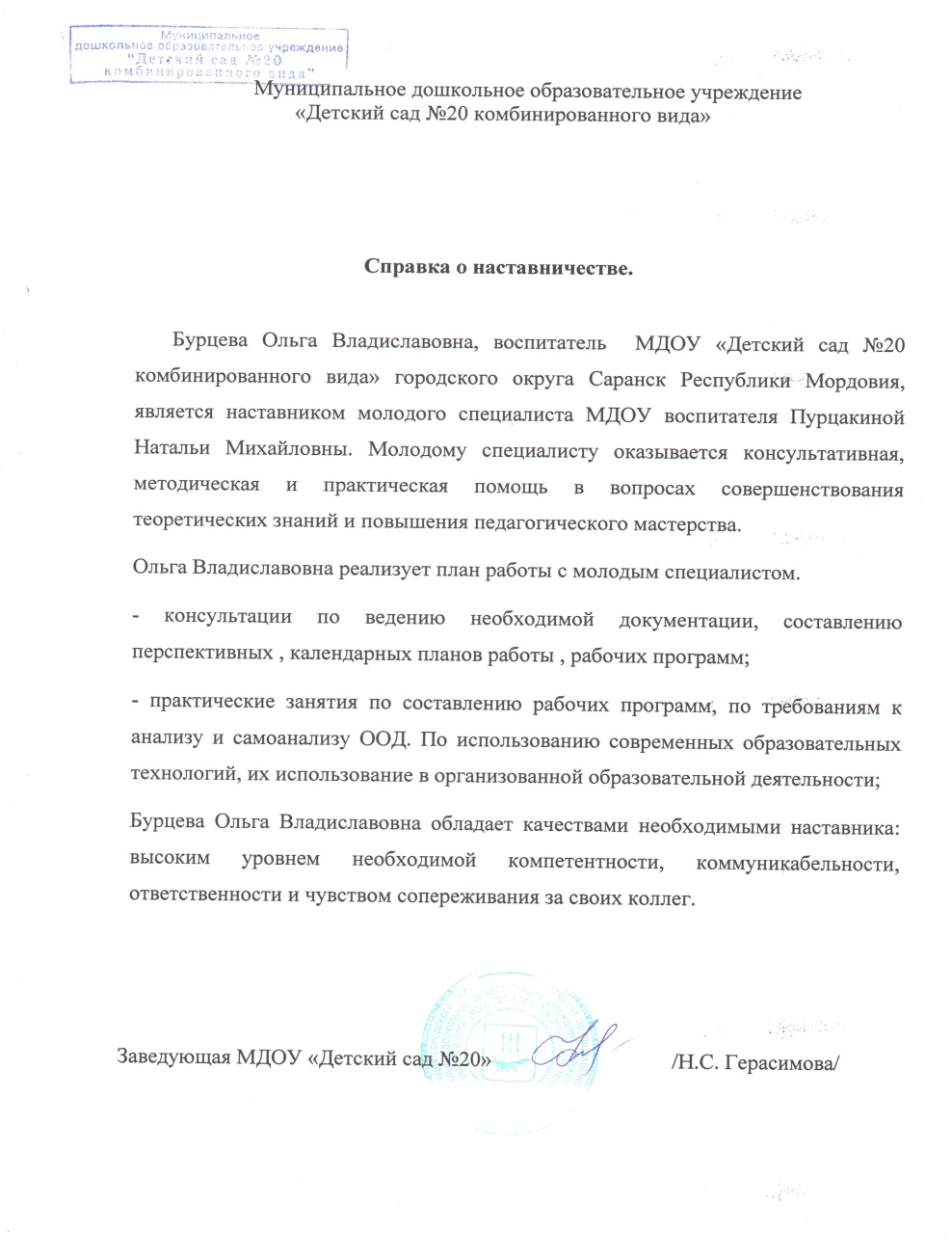 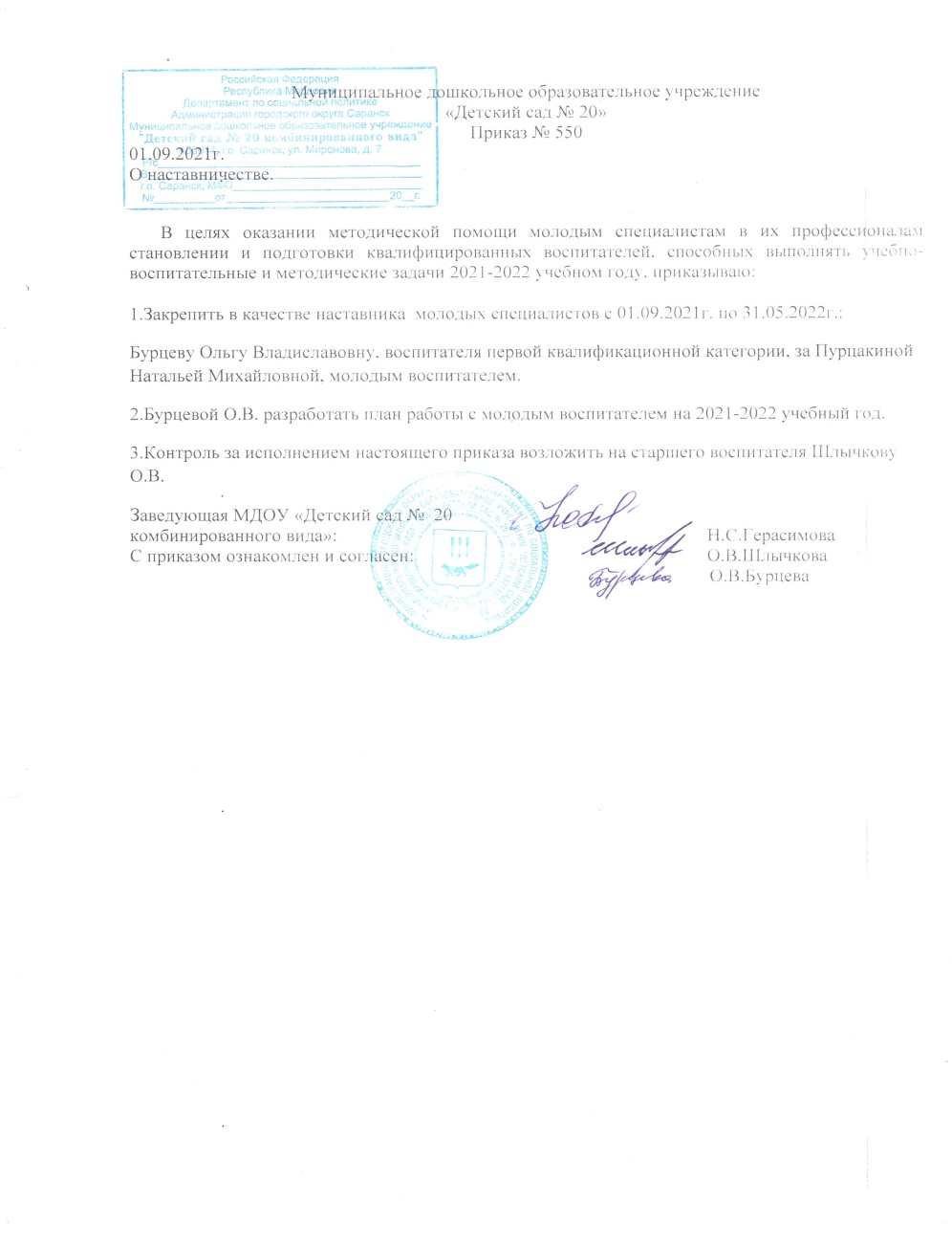 3. Наличие публикаций.Материалы, прошедшие экспертизу на сайтах, порталах сети Интернет.
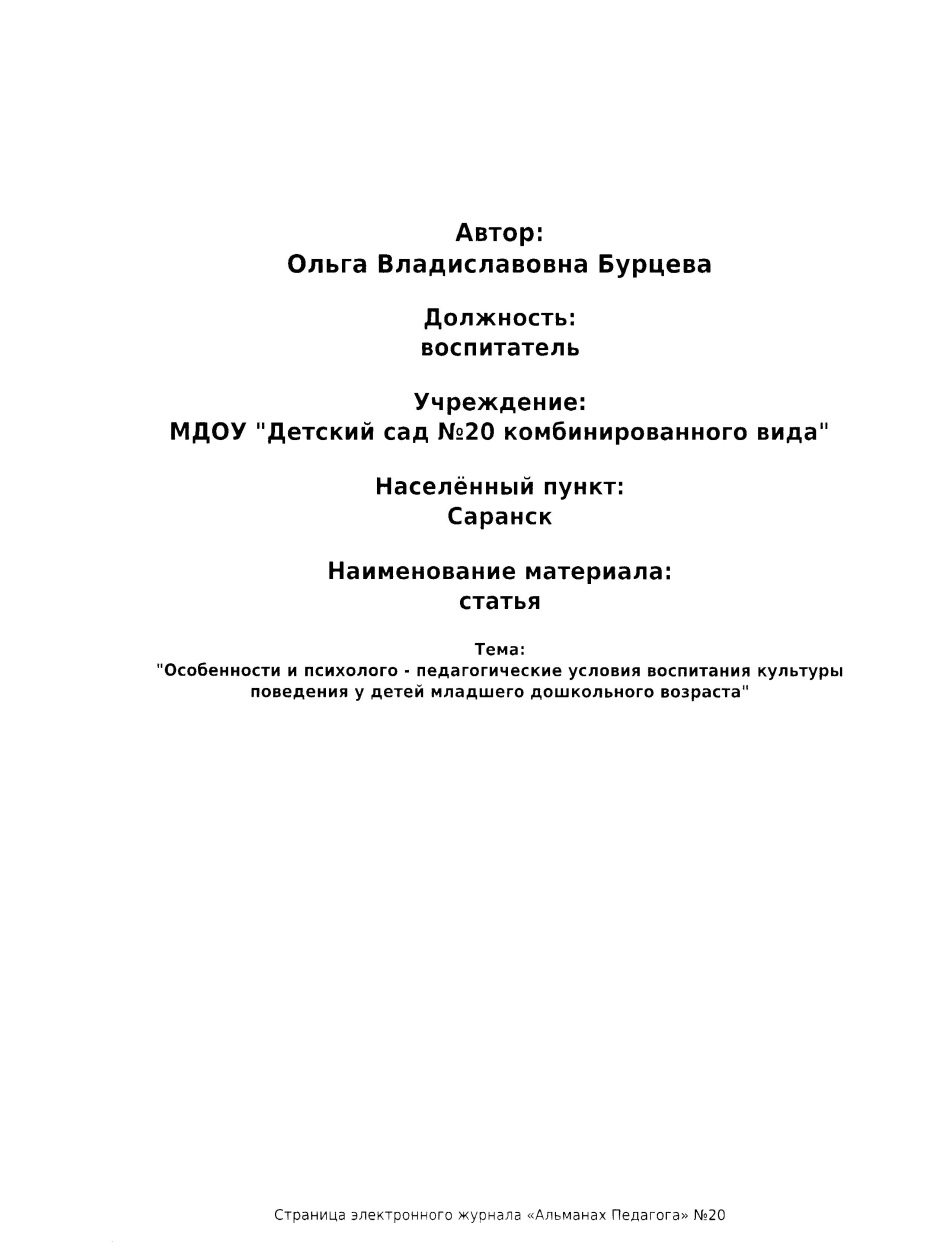 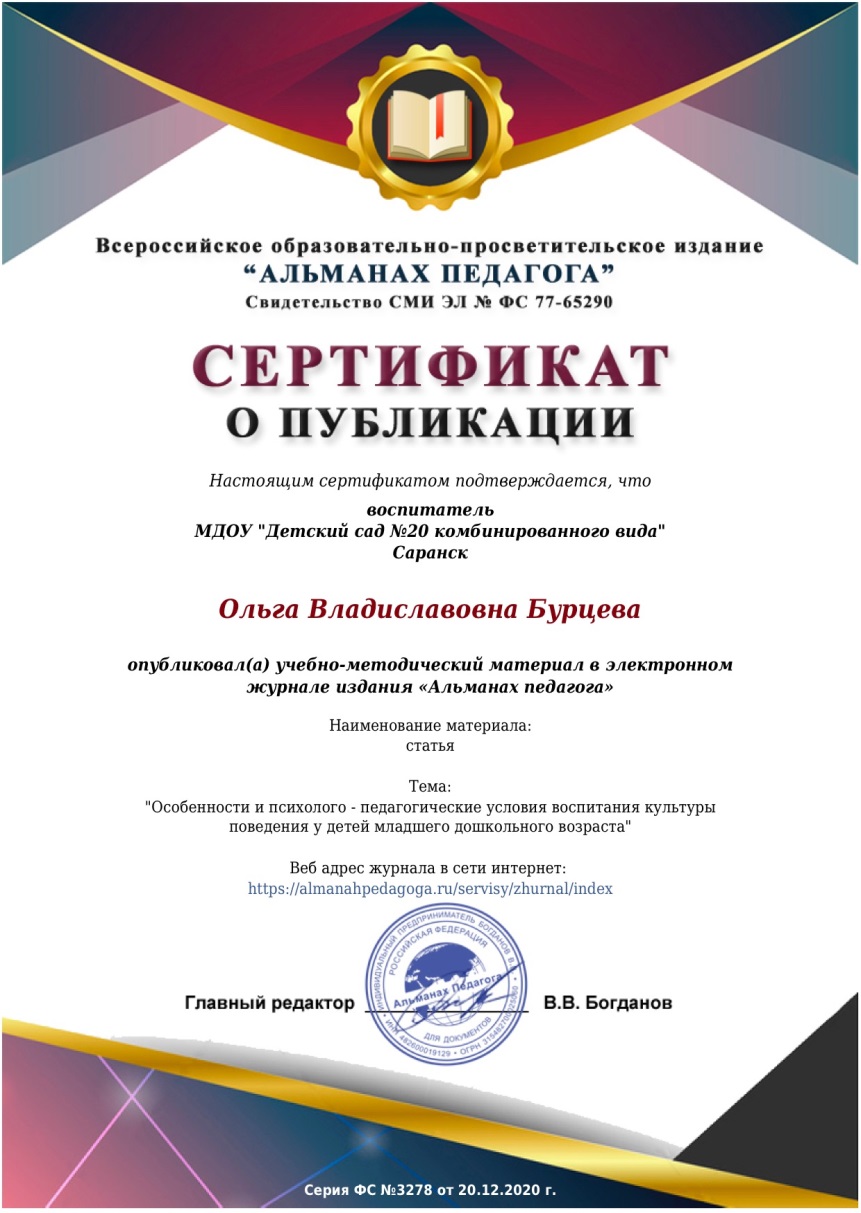 3.Наличие публикаций
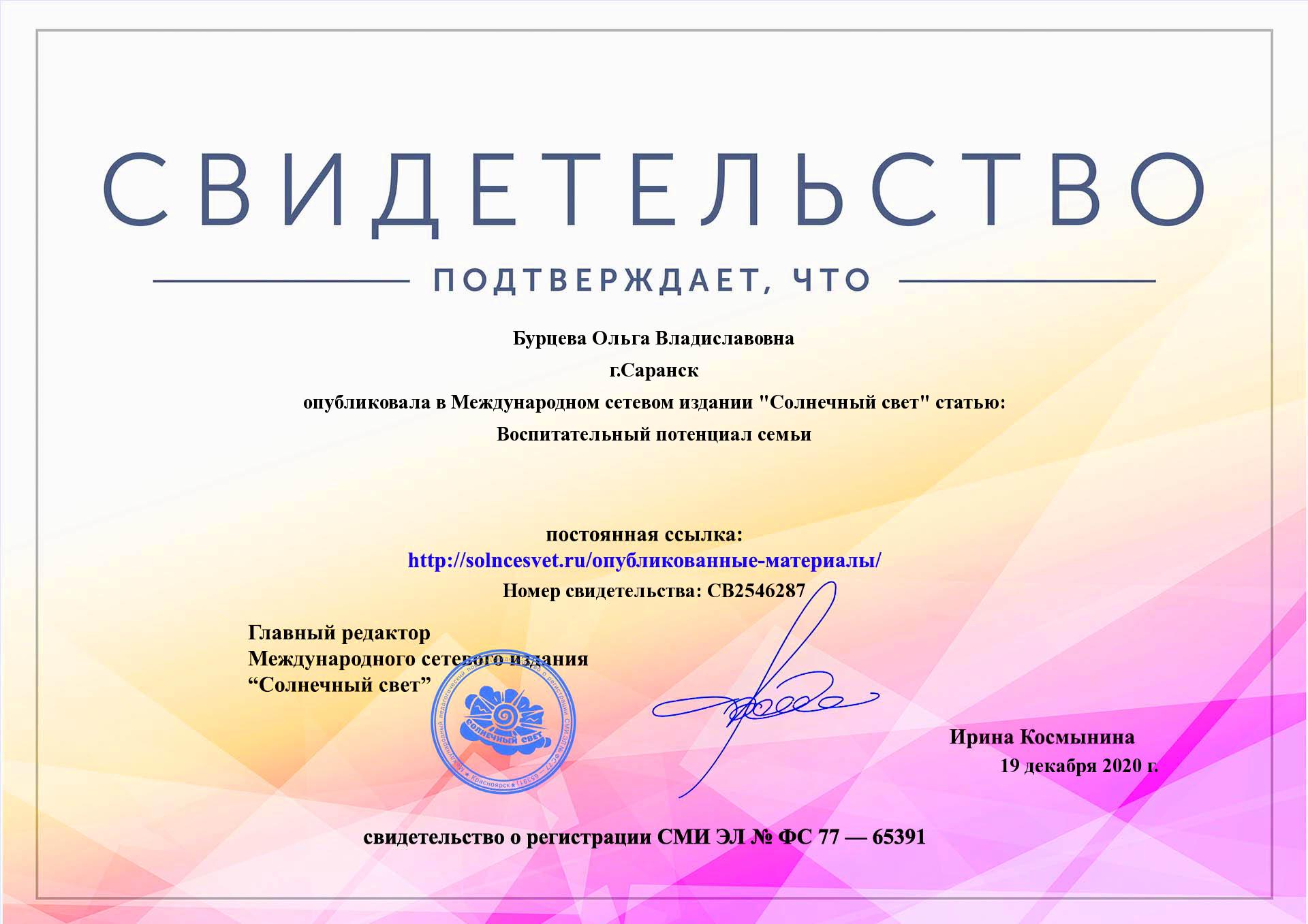 3. Наличие публикаций.    Российский уровень.
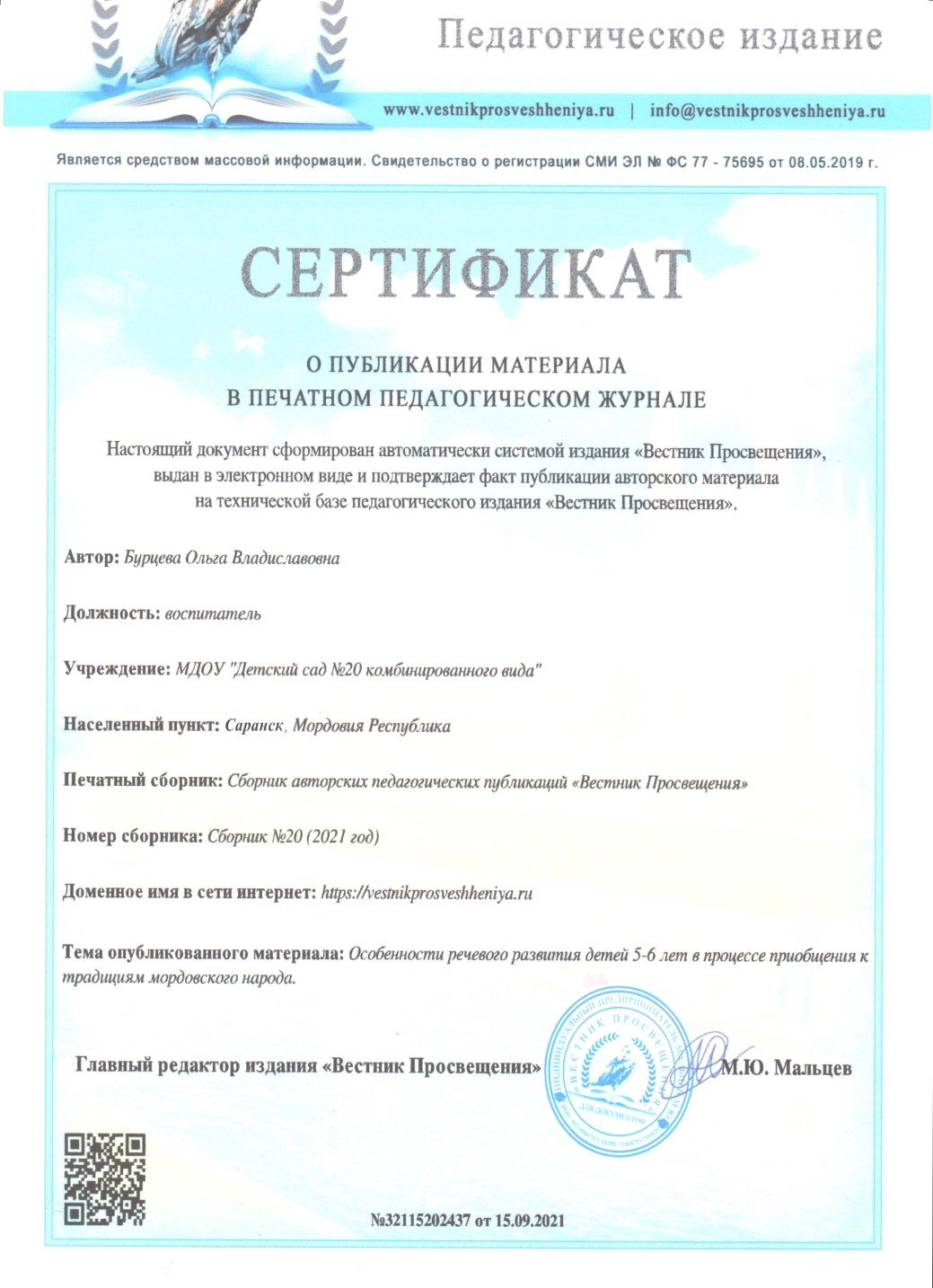 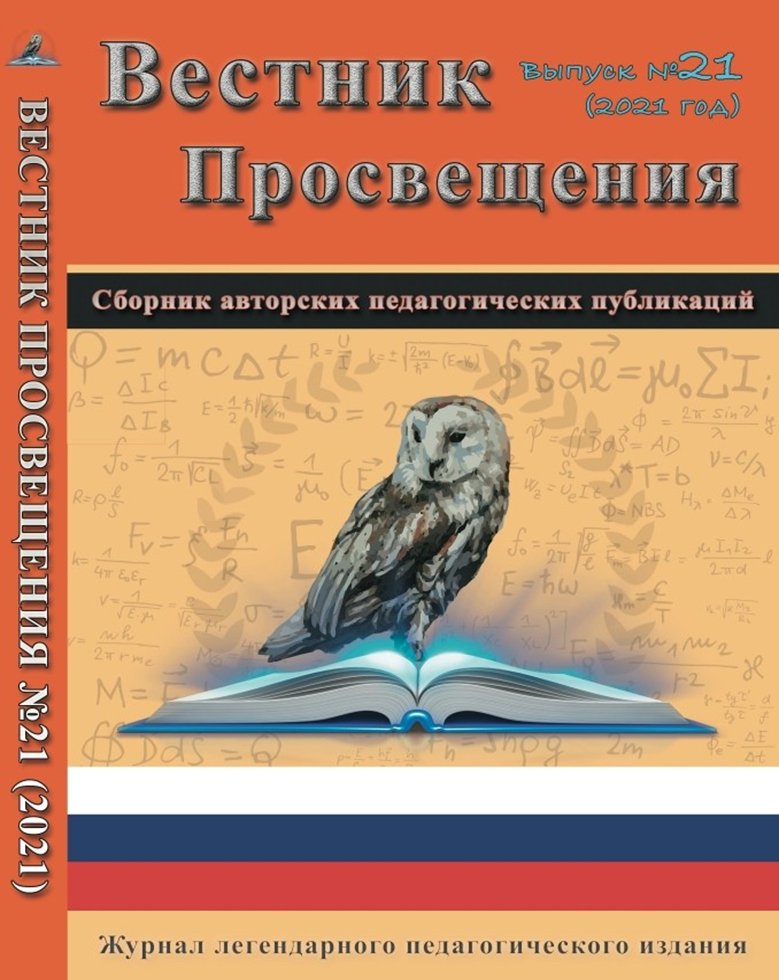 3. Наличие публикаций.    Российский уровень.
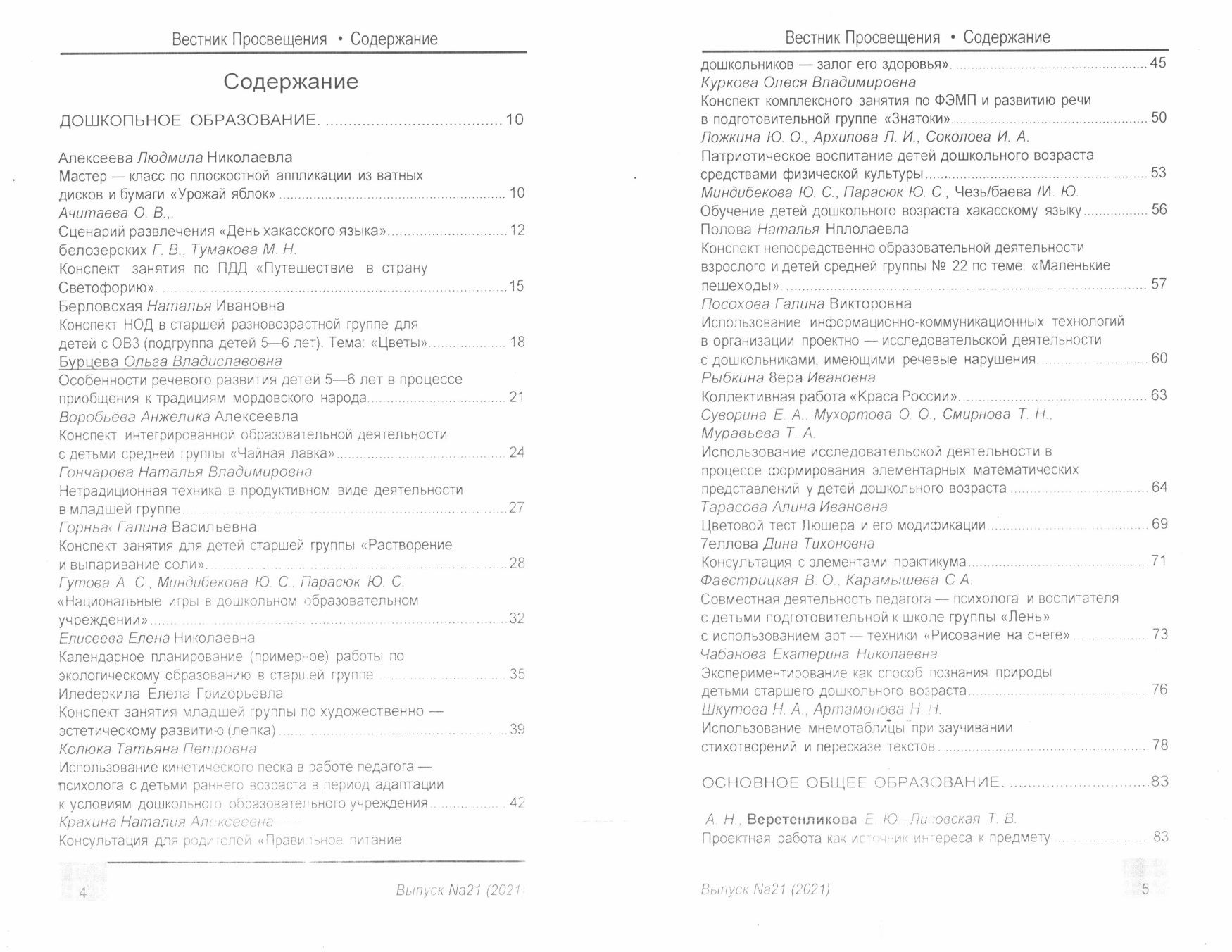 3. Наличие публикаций.  Российский уровень.
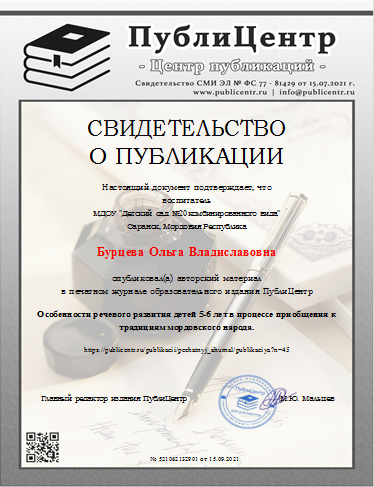 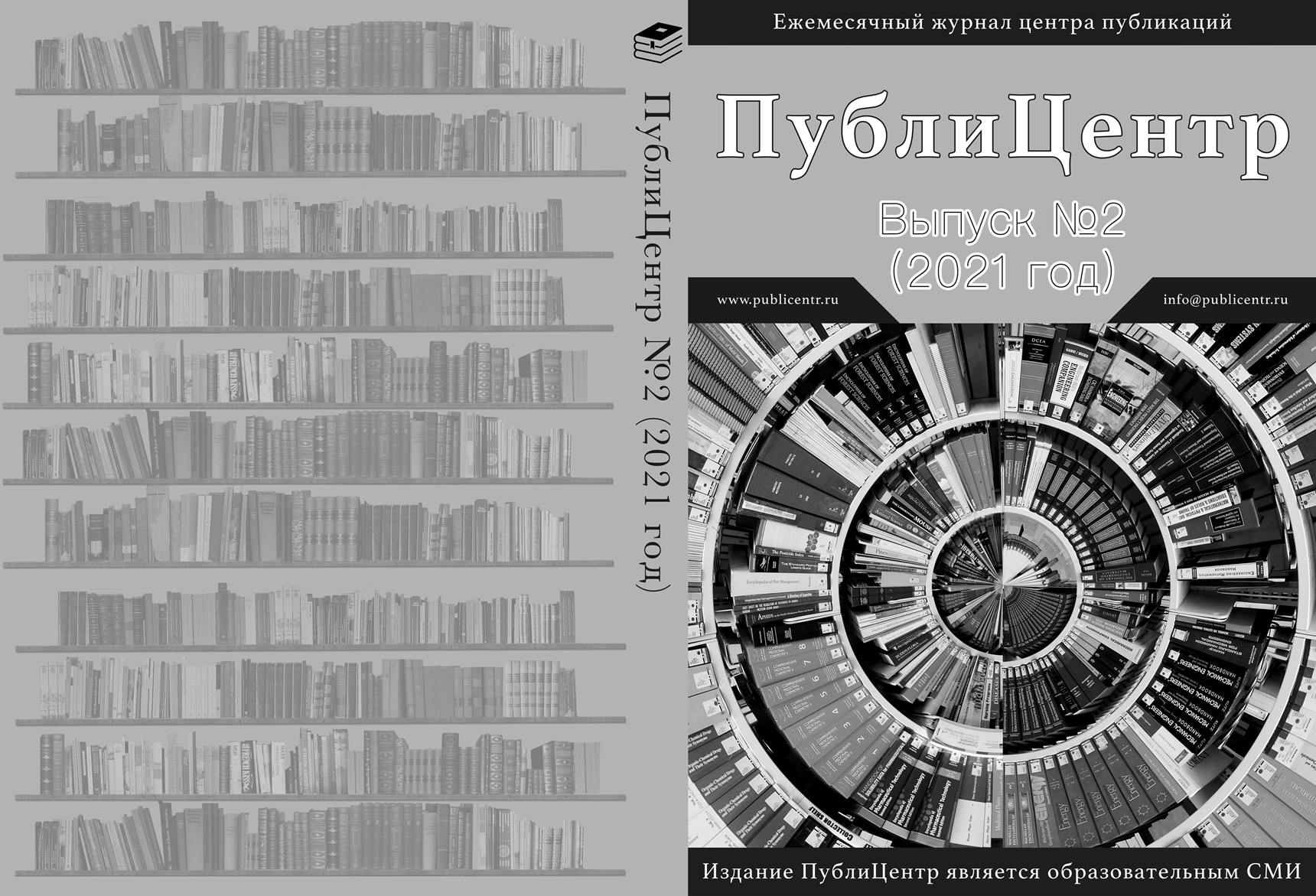 3. Наличие публикаций.  Российский уровень
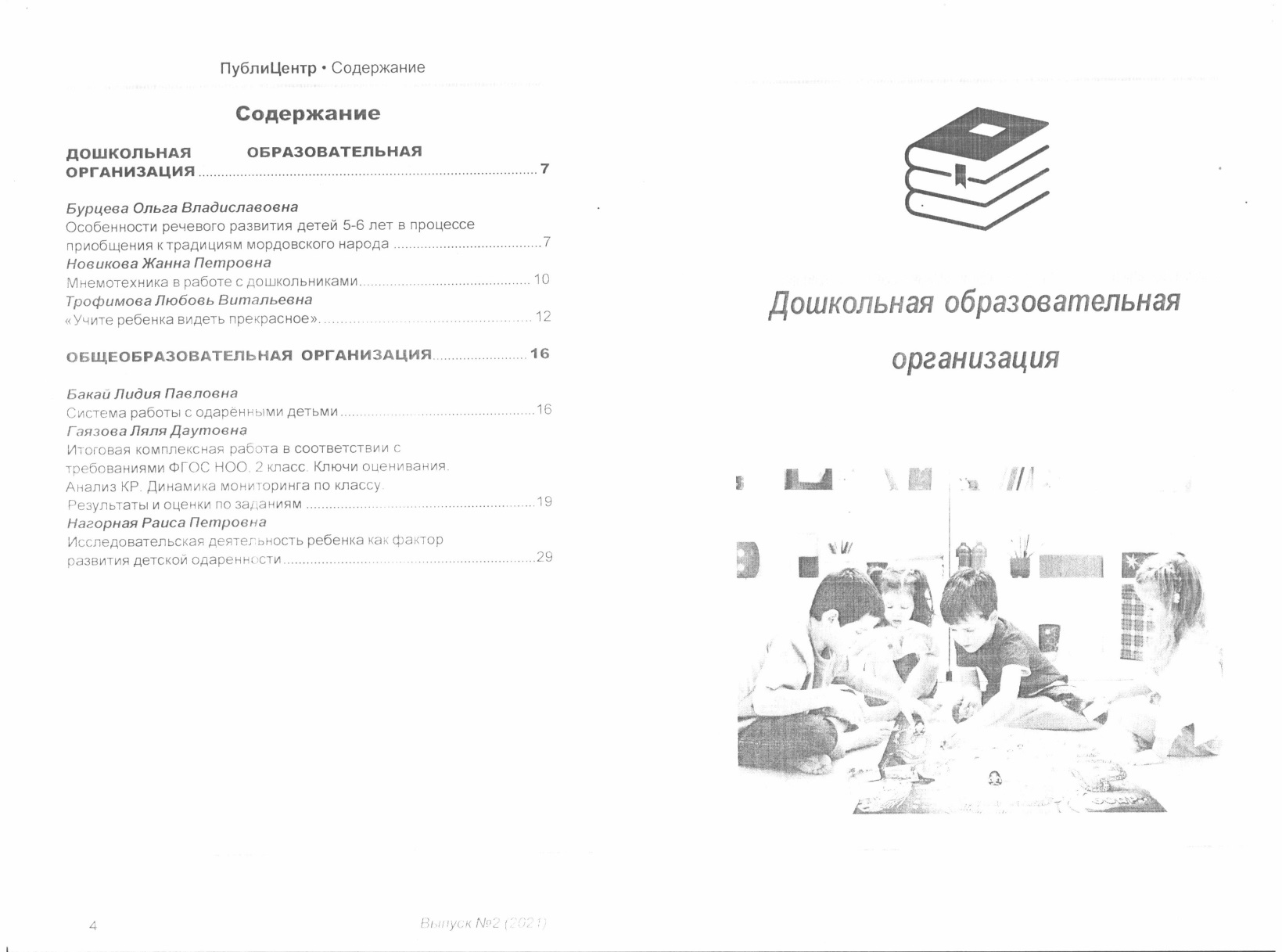 4.   Результаты участия воспитанников в конкурсах, выставках, турнирах, соревнованиях, акциях, фестивалях
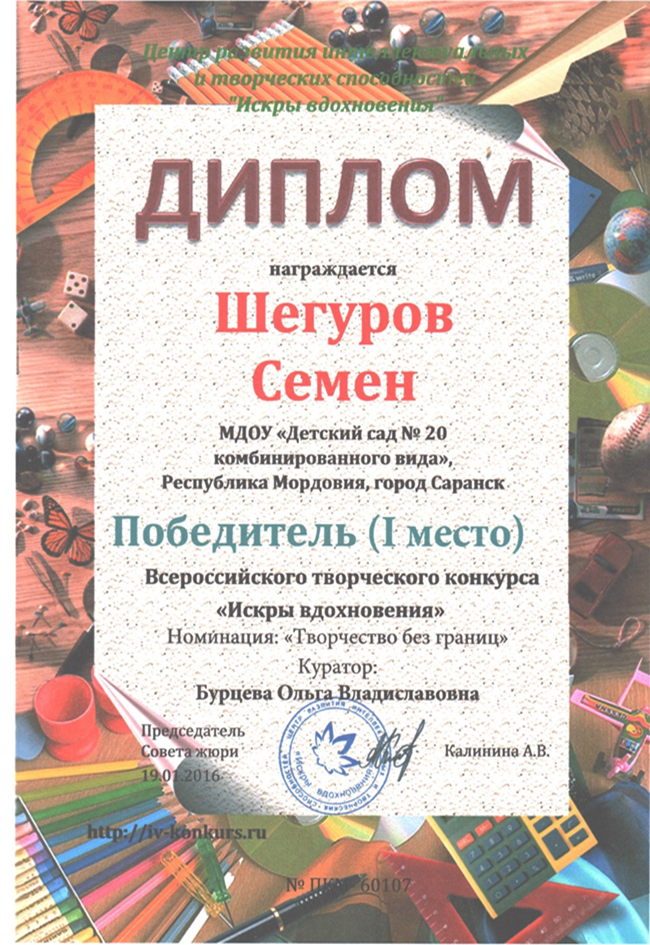 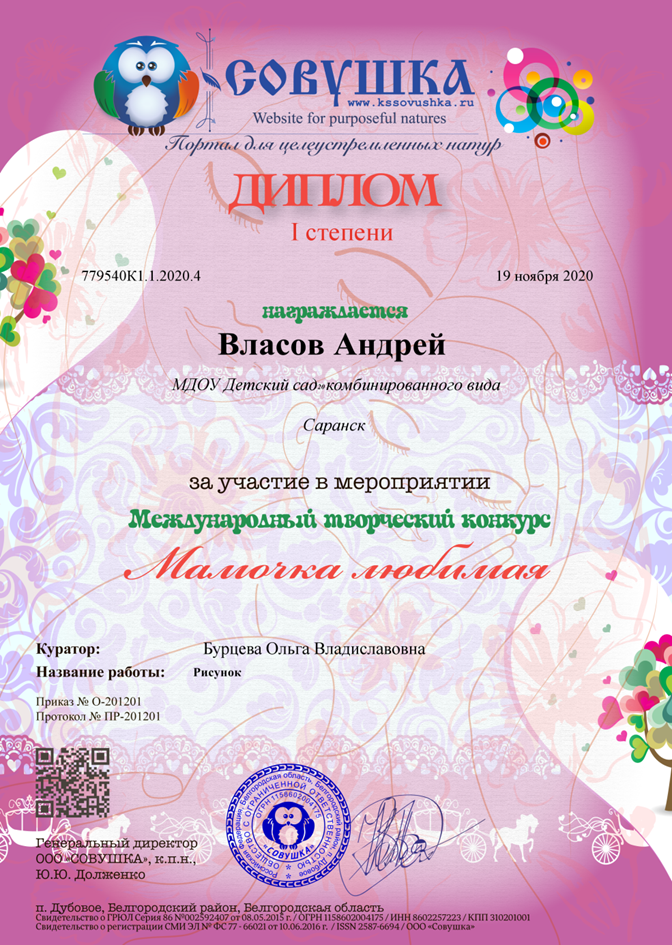 Результаты участия воспитанников 
муниципальном уровне
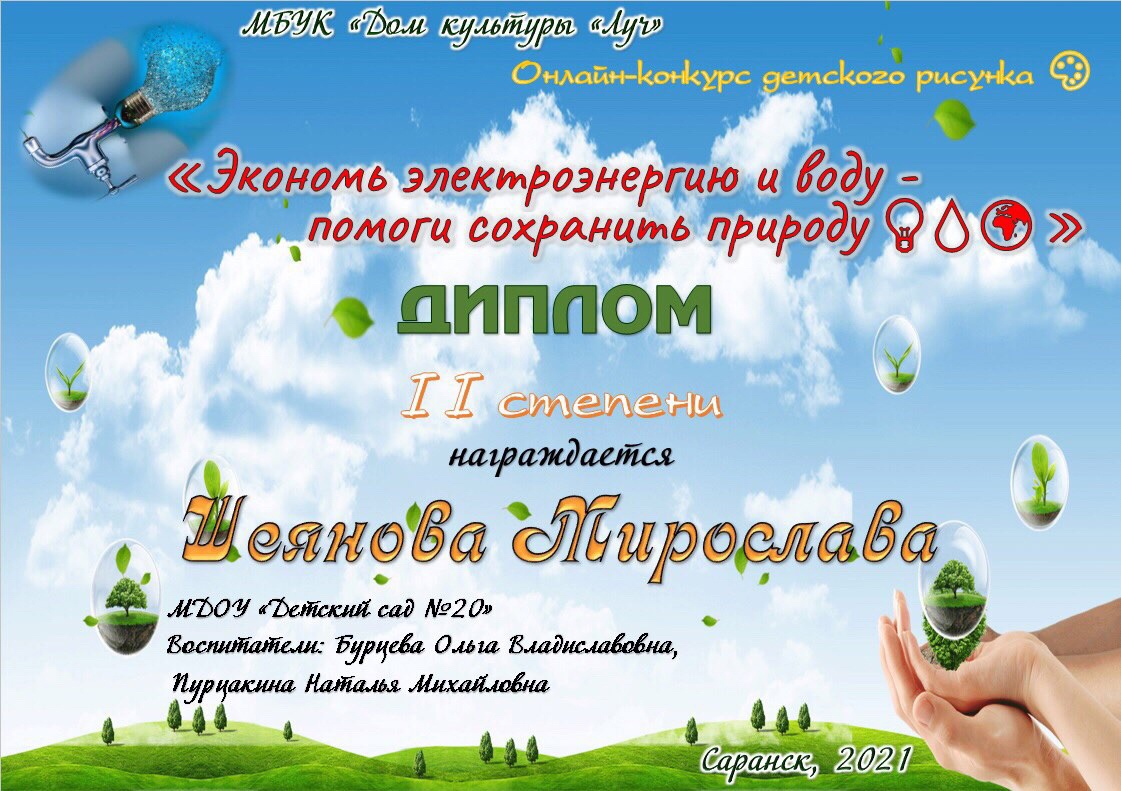 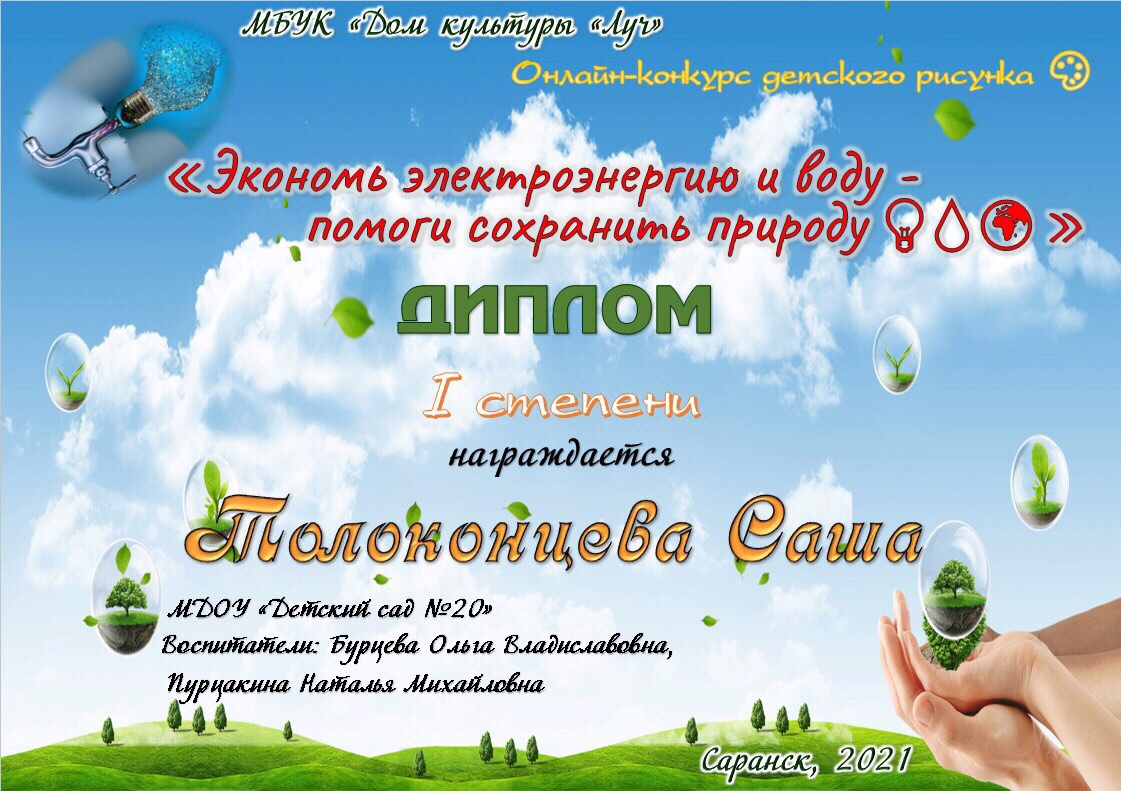 4.   Результаты участия воспитанников на республиканском уровне
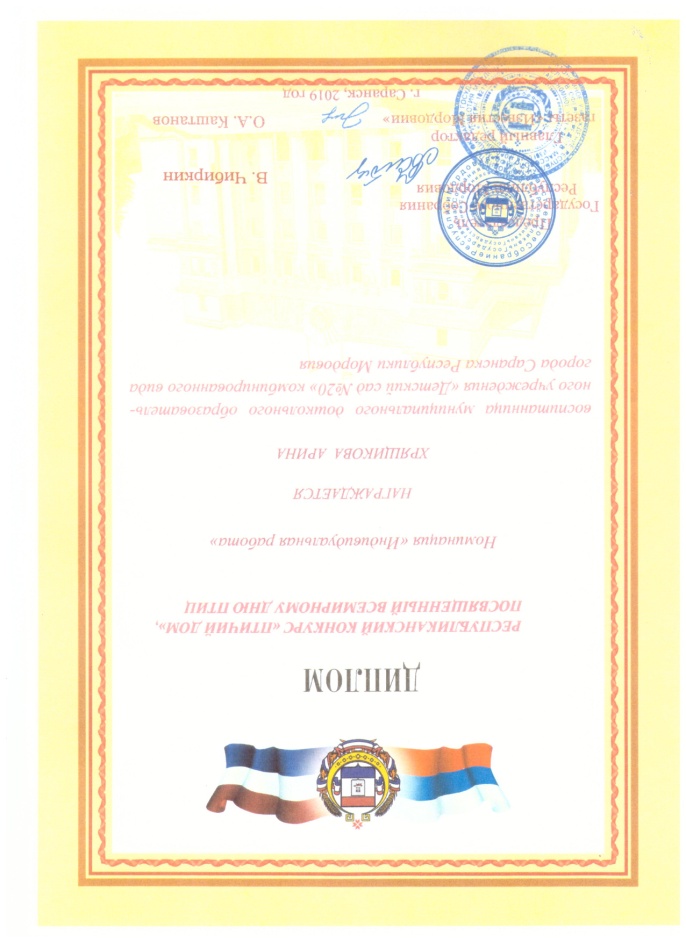 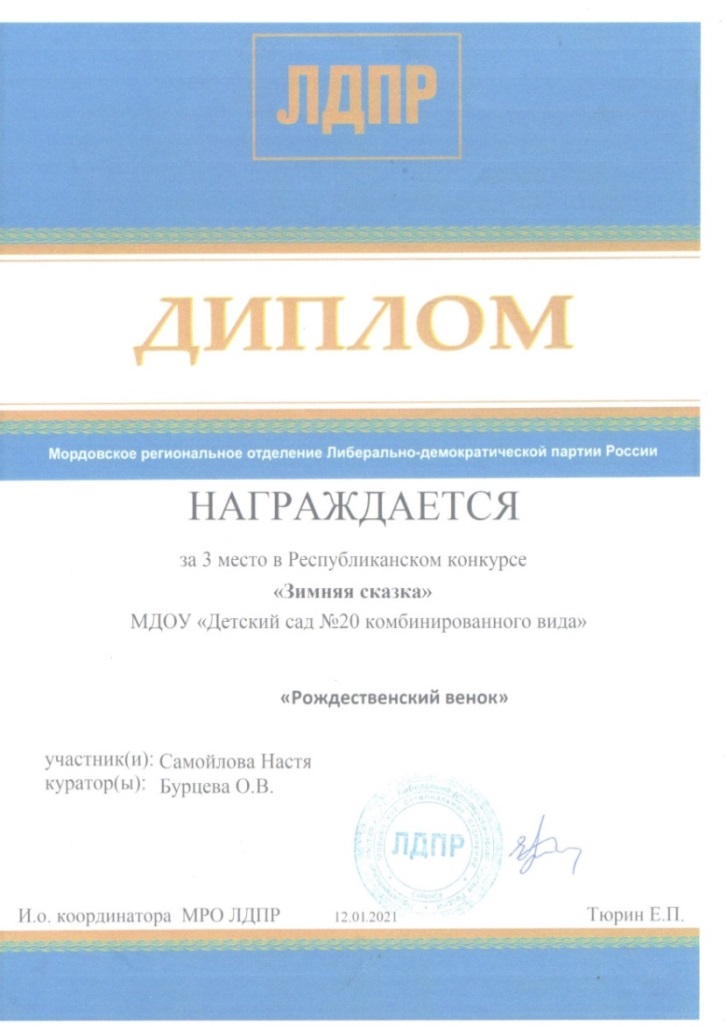 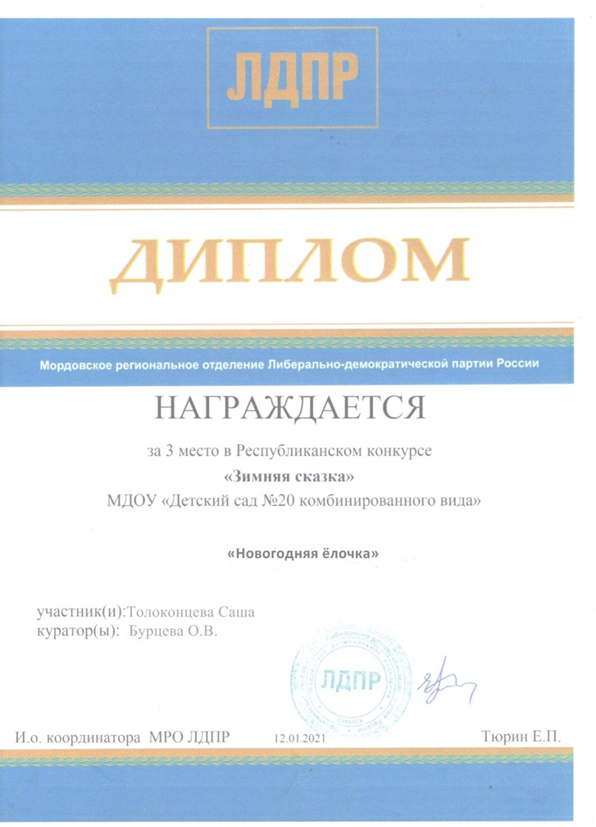 4.   Результаты участия воспитанников на республиканском уровне
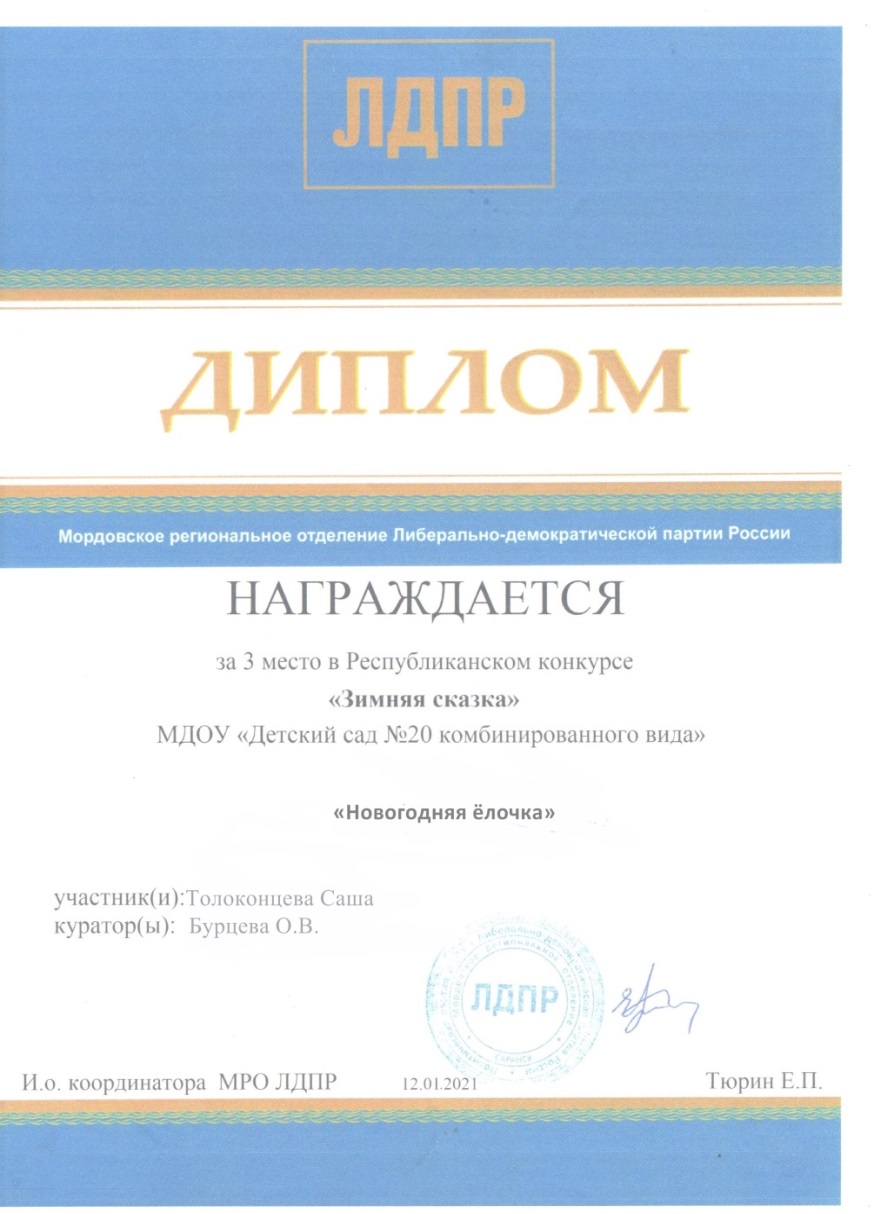 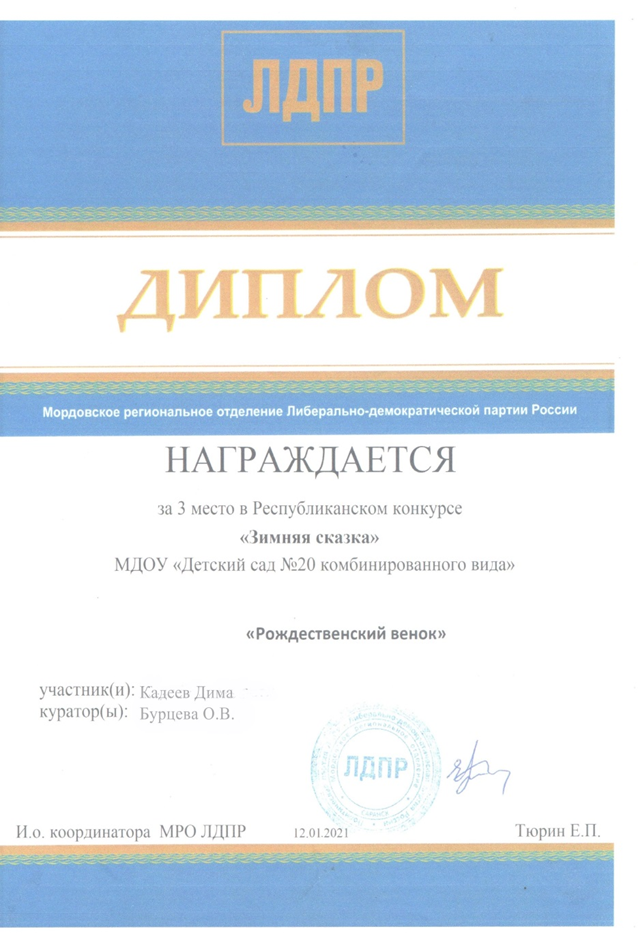 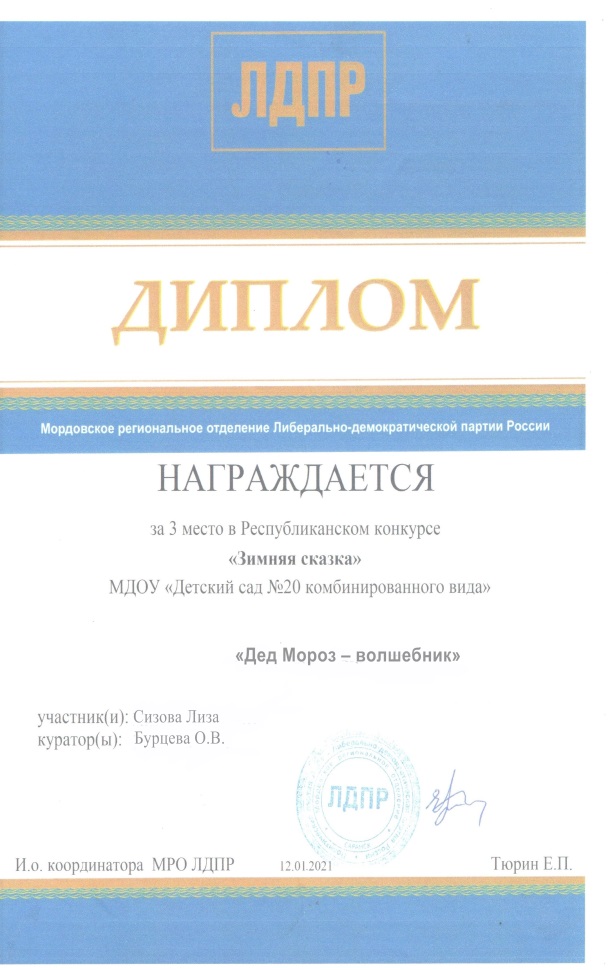 5. Наличие авторских программ, методических пособий.
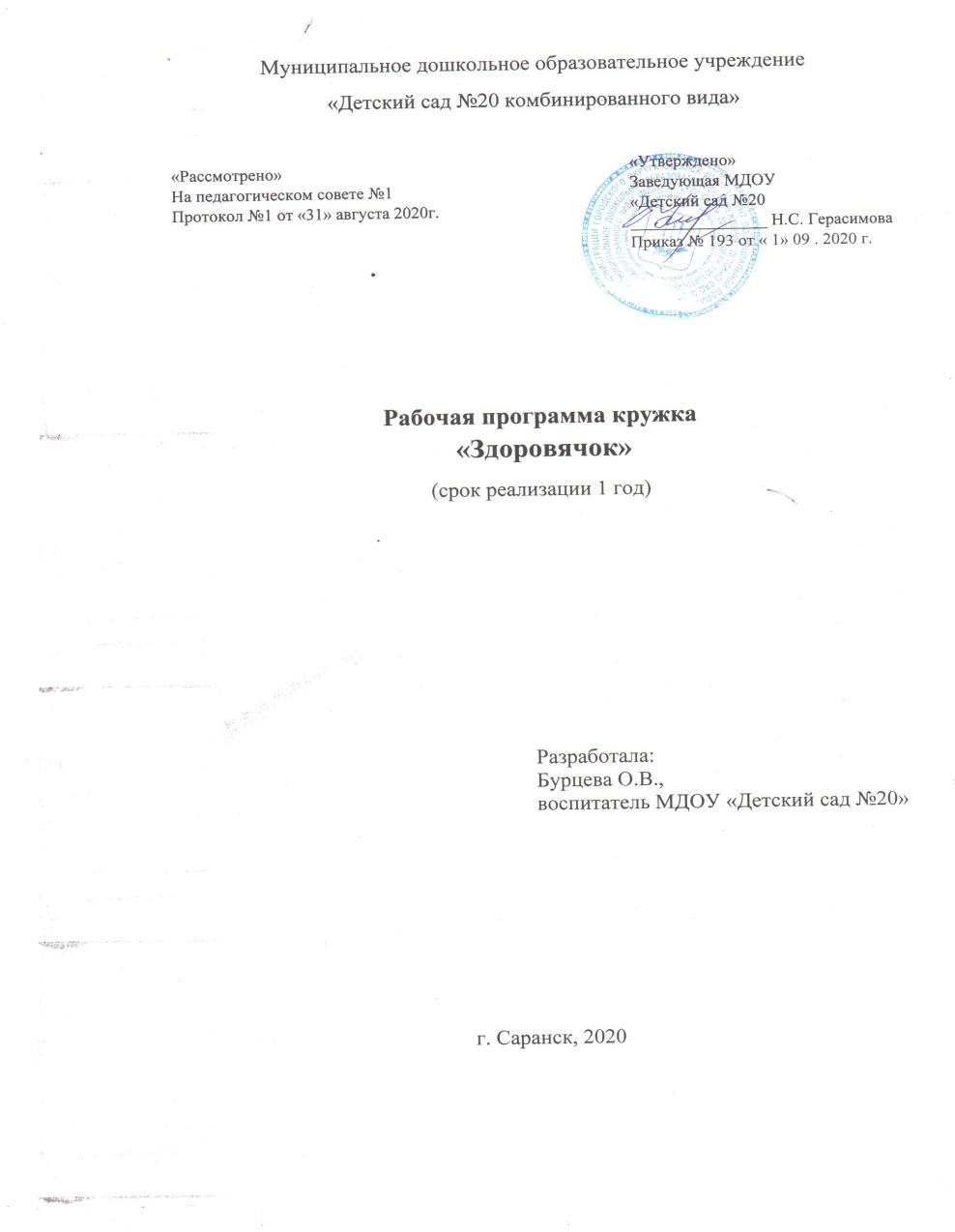 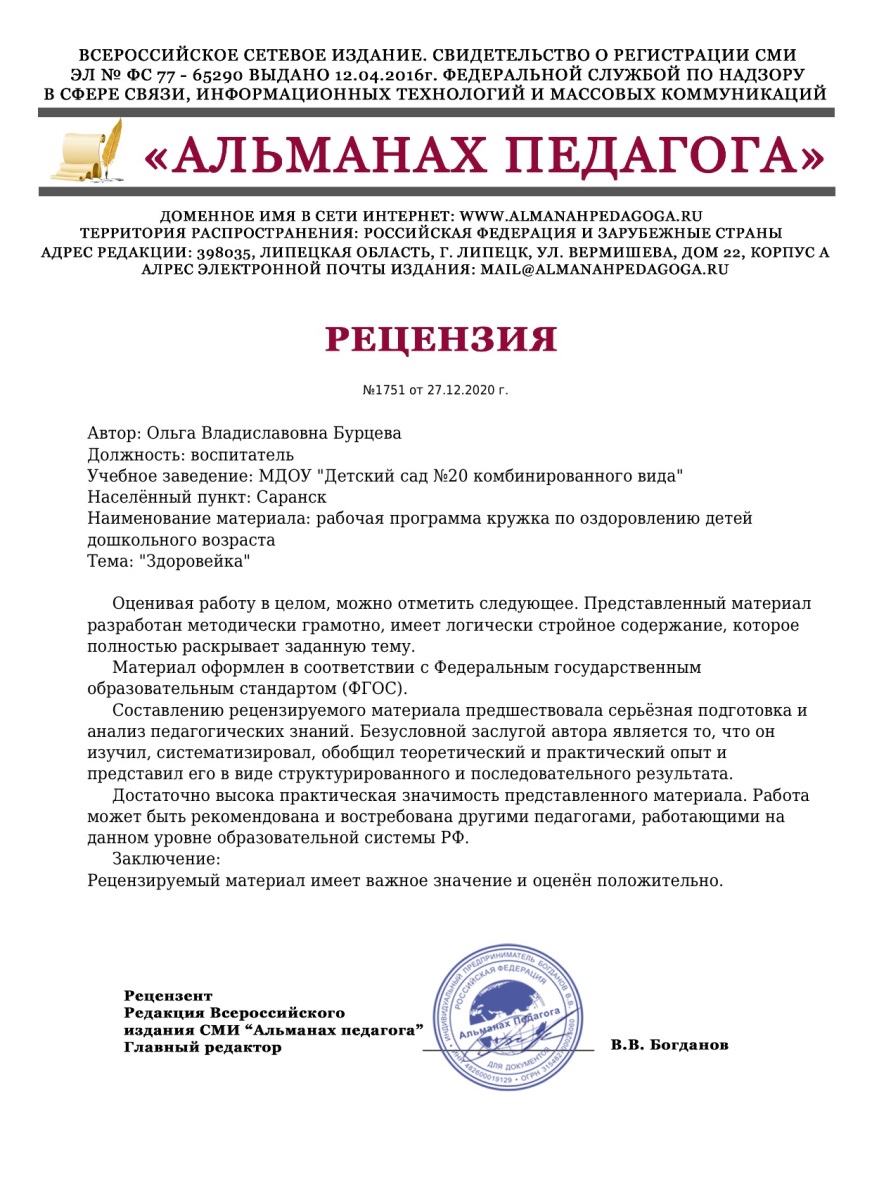 6. Выступление на заседаниях методических советов, научно практических конференциях, педагогических чтениях, семинарах, секциях, форумах, радиопередачах.
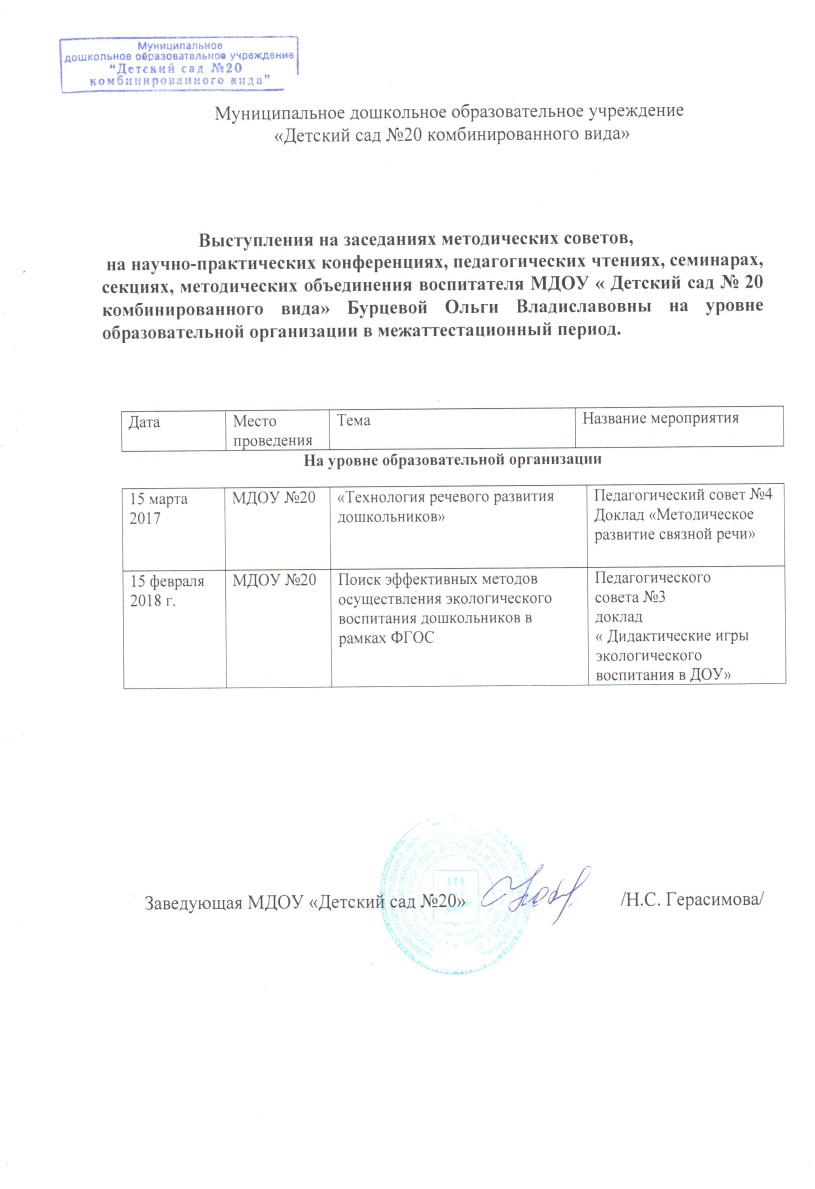 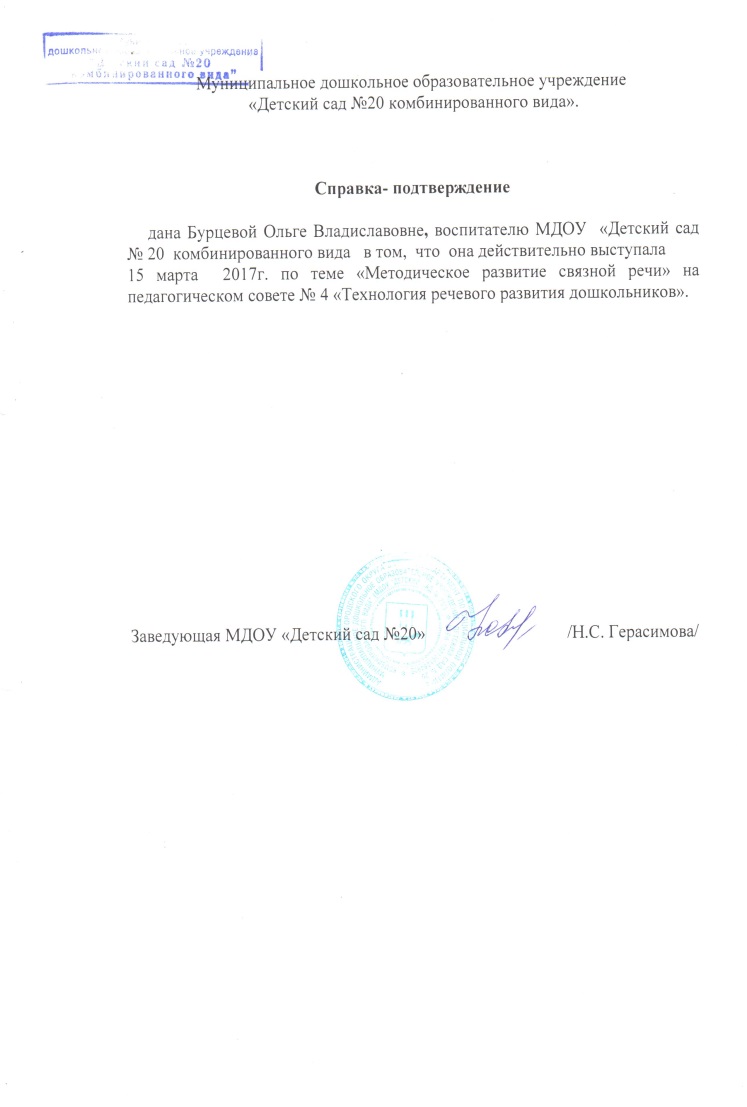 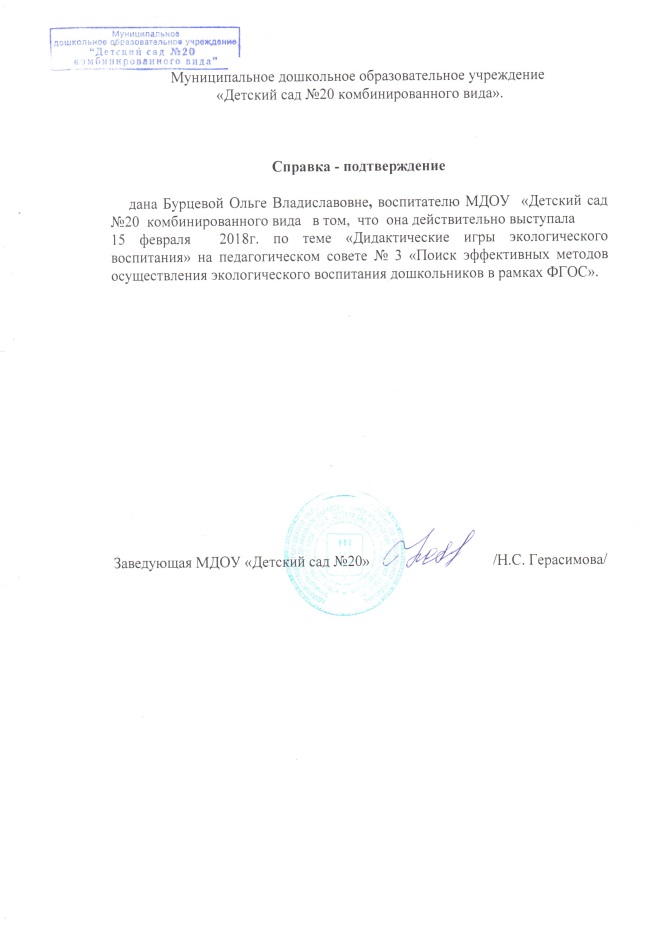 7. Проведение открытых занятий, мастер-классов, мероприятий.
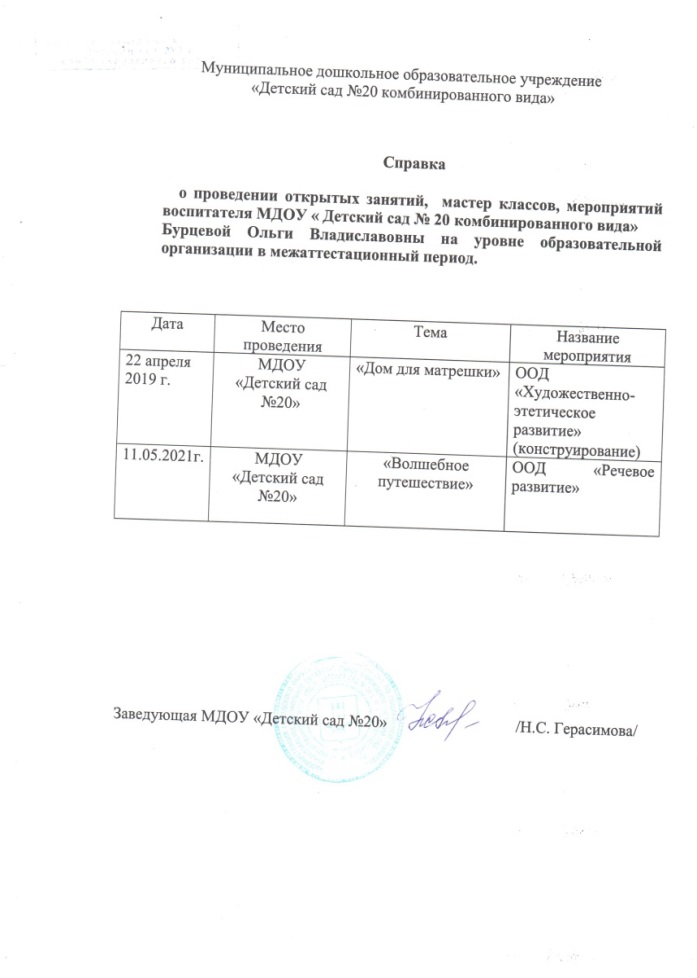 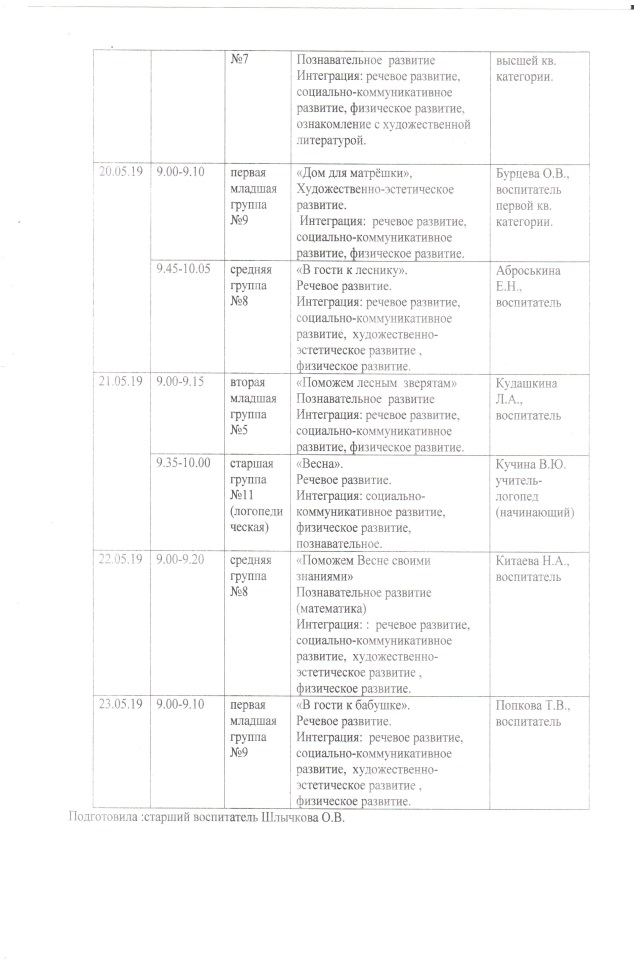 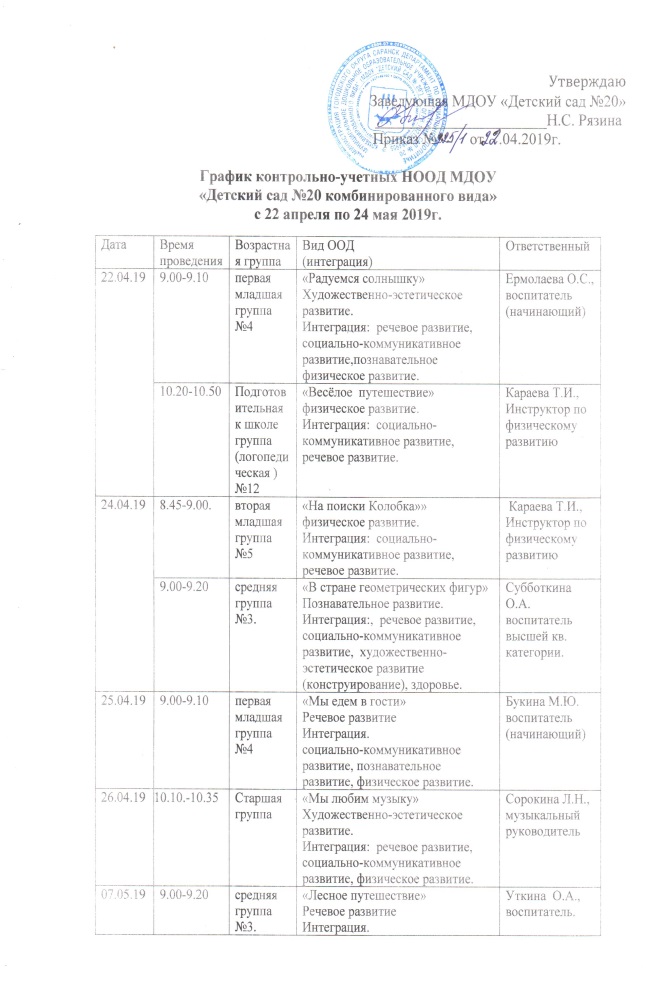 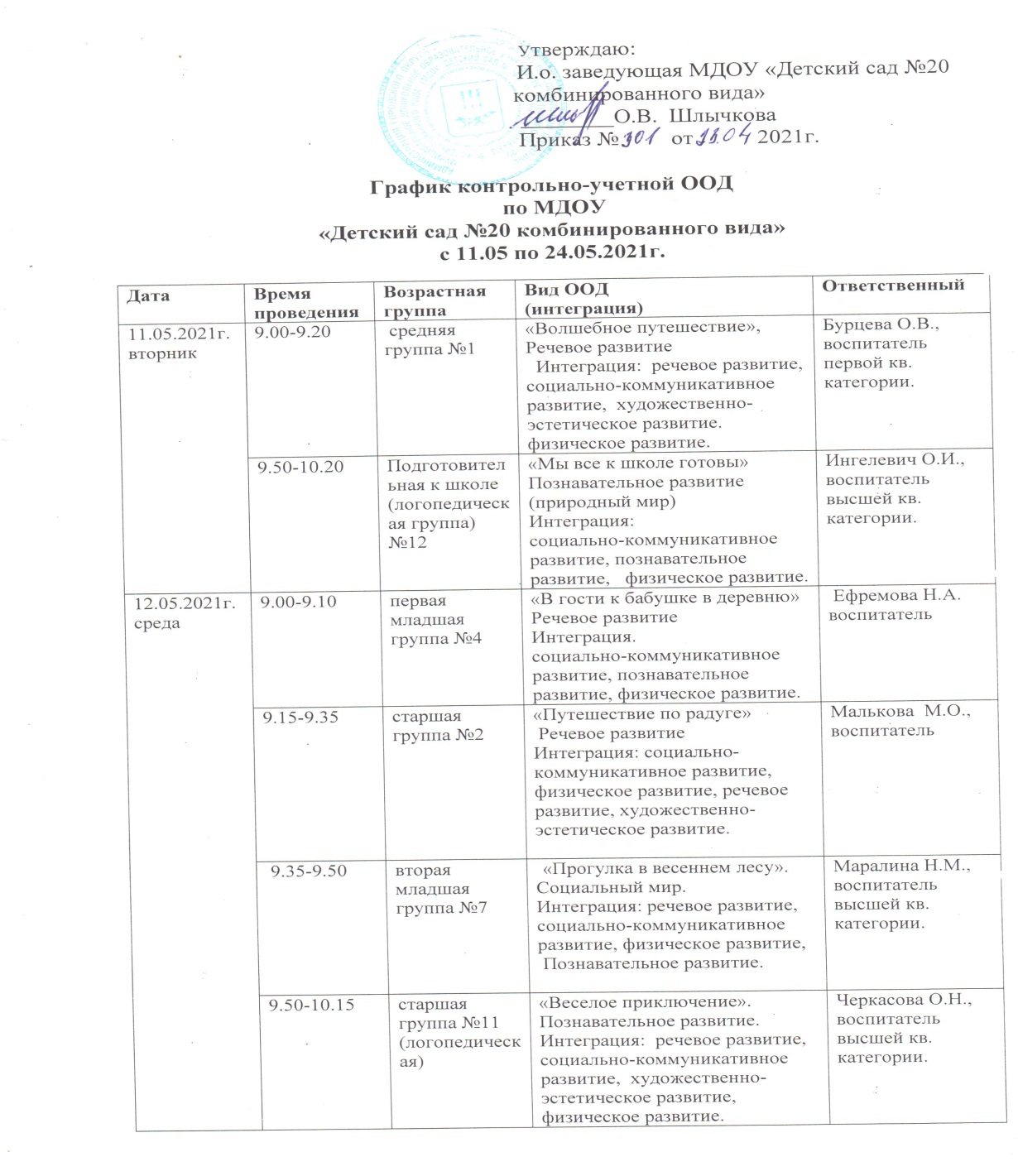 8. Экспертная деятельность.
9. Общественно- педагогическая активность педагога: участие в комиссиях, педагогических сообществах, в жюри конкурсов.
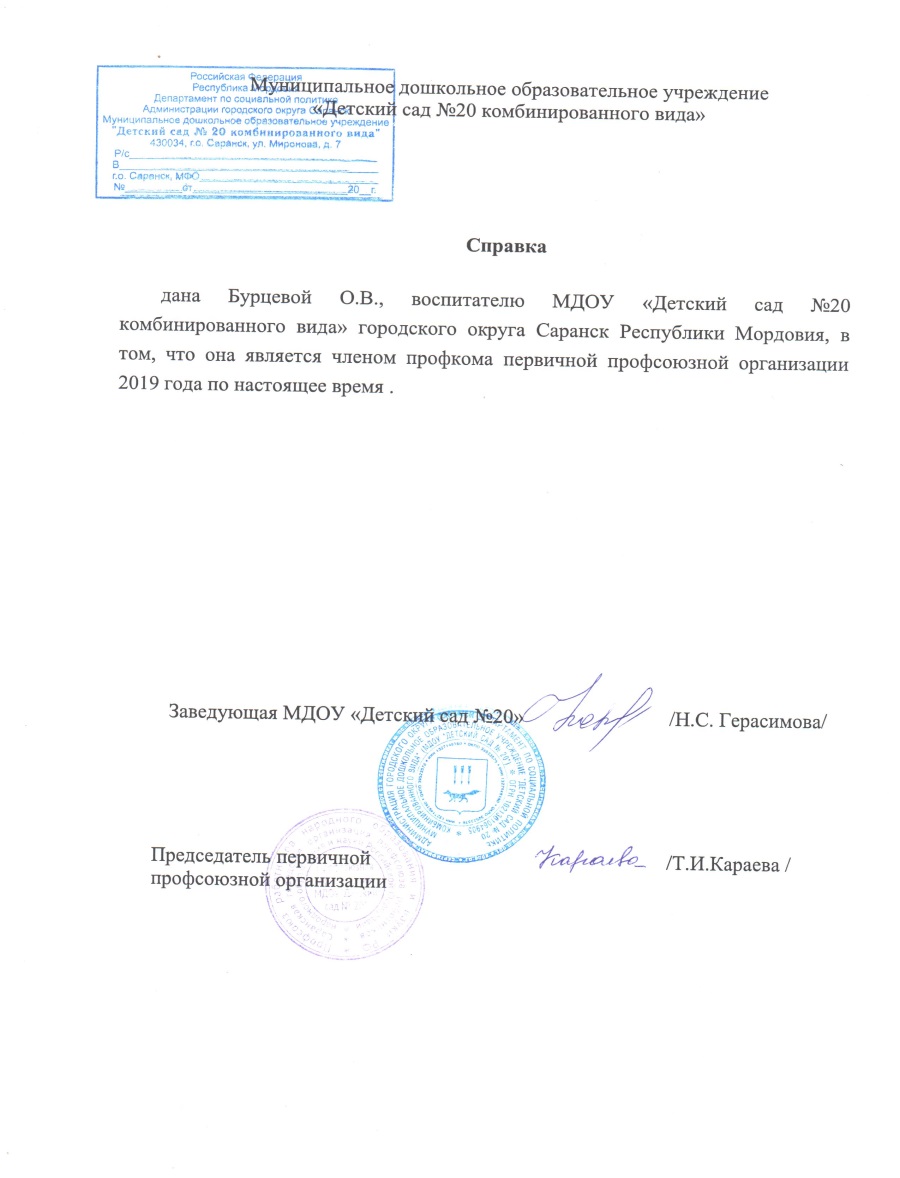 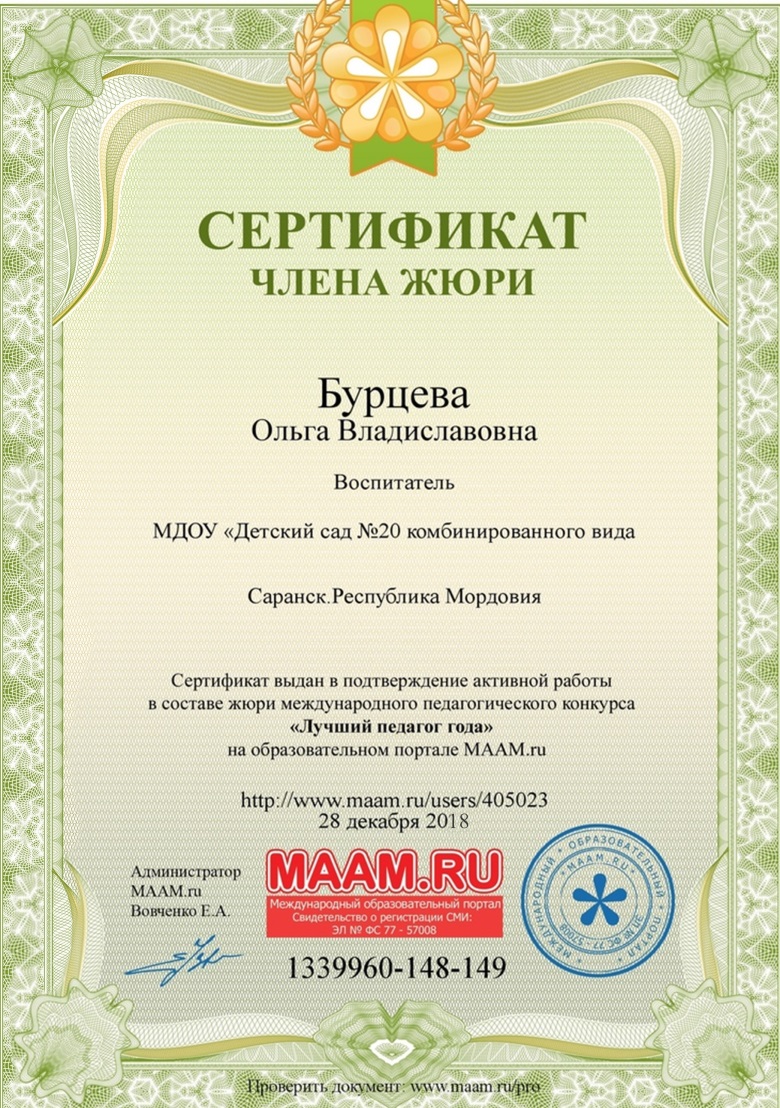 9. Общественно- педагогическая активность педагога: участие в комиссиях, педагогических сообществах, в жюри конкурсов
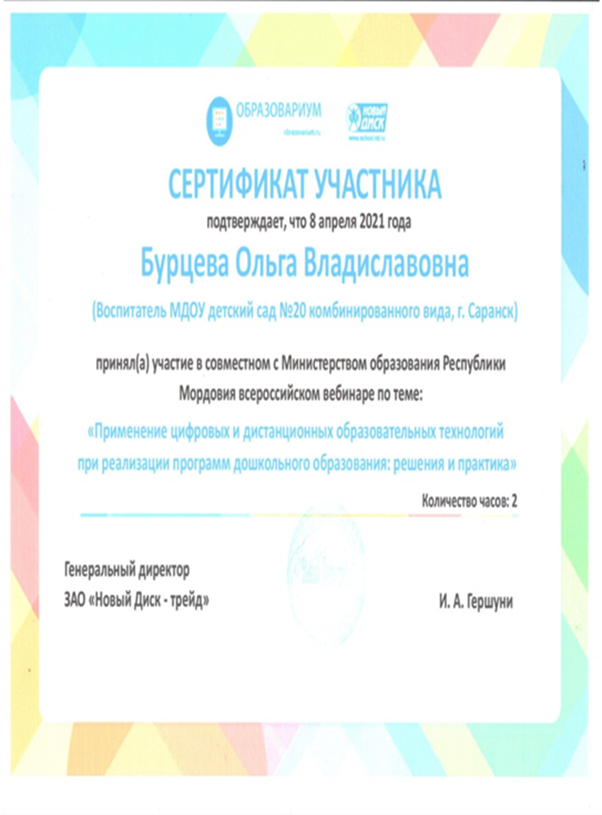 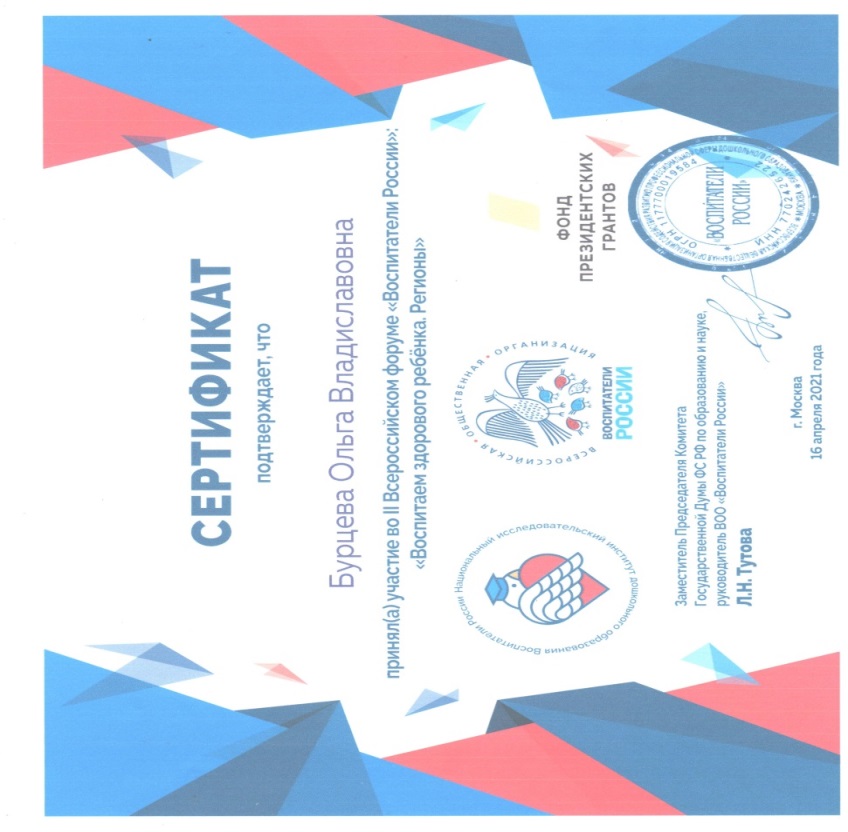 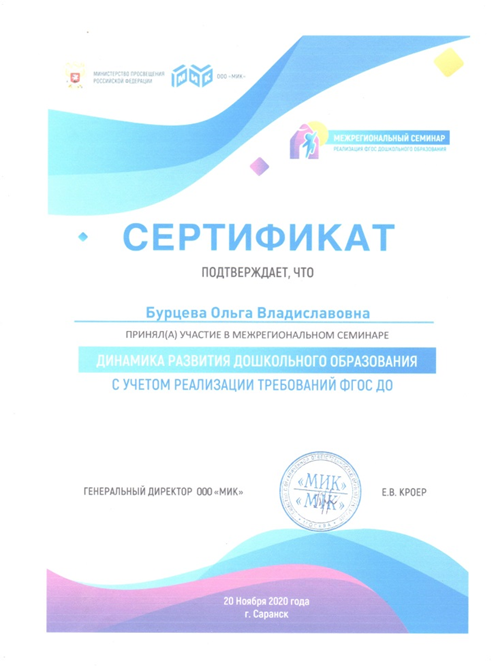 9. Общественно- педагогическая активность педагога: участие в комиссиях, педагогических сообществах, в жюри конкурсов
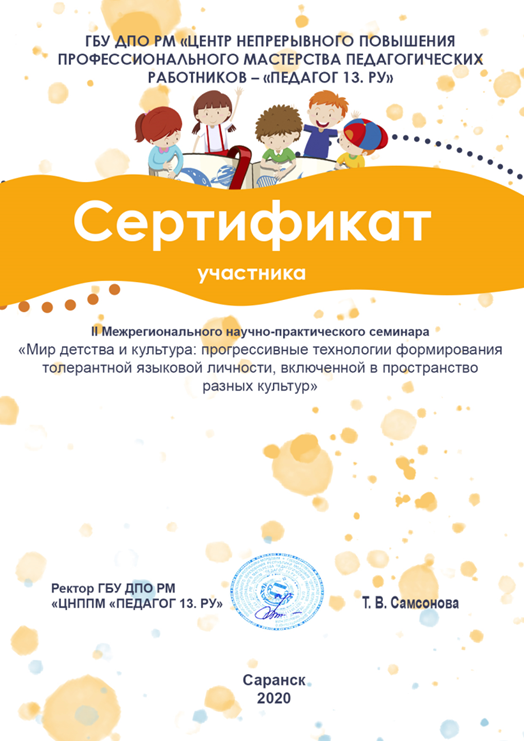 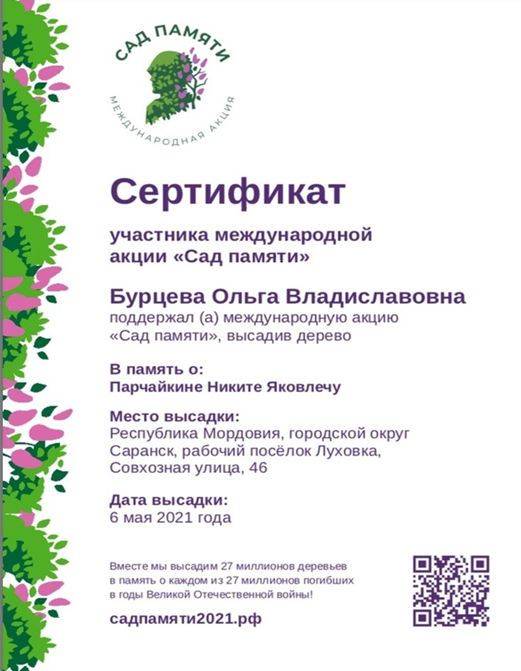 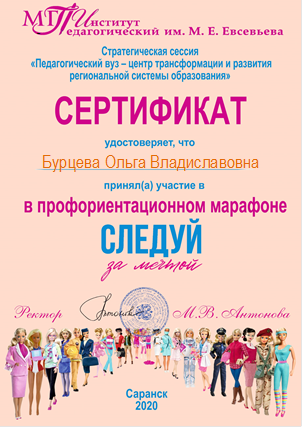 9. Общественно- педагогическая активность педагога: участие в комиссиях, педагогических сообществах, в жюри конкурсов
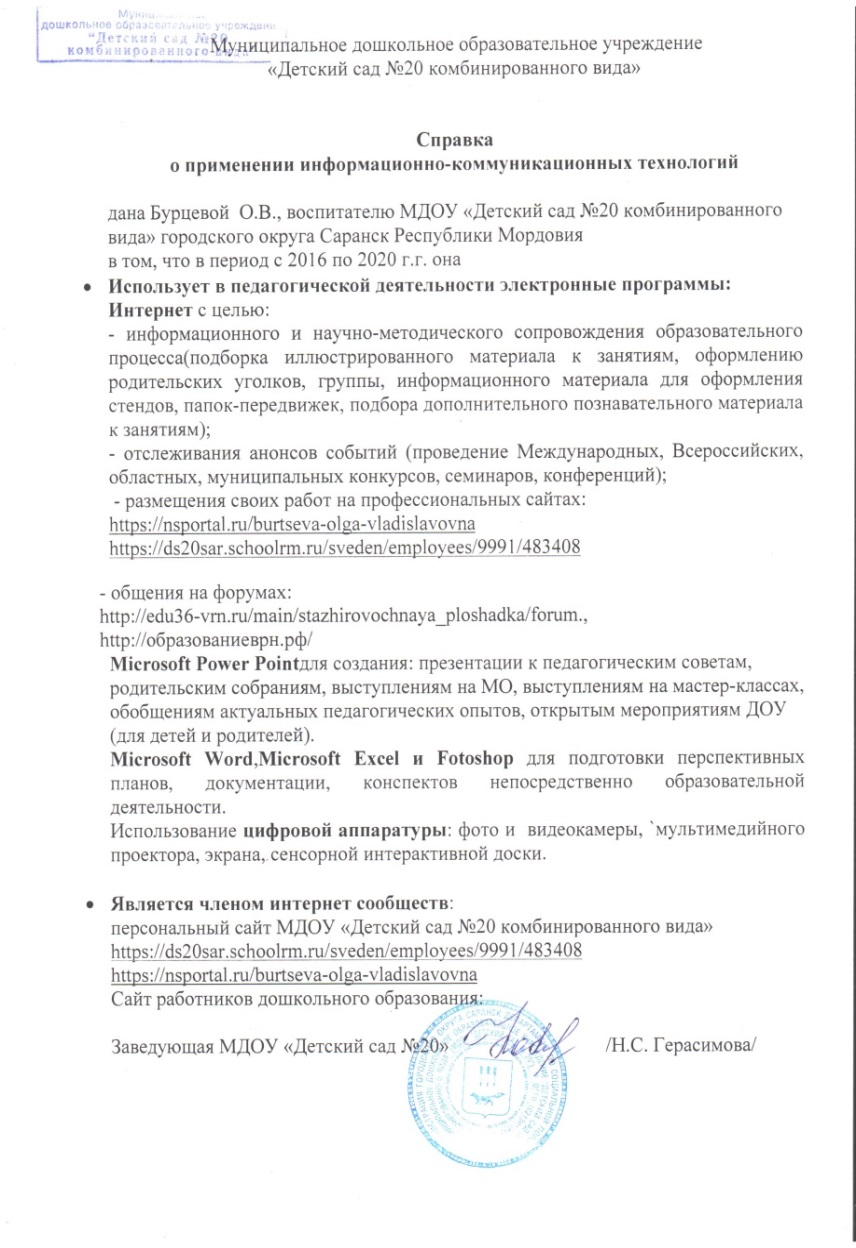 1https://ds20sar.schoolrm.ru/sveden/employees/9991/483408.
2. https://nsportal.ru/burtseva-olga-vladislavovna 
3. http://образованиеврн.рф/
4. http://kssovushka.ru/
5. https://solncesvet.ru/
10. Позитивные результаты работы с воспитанниками.
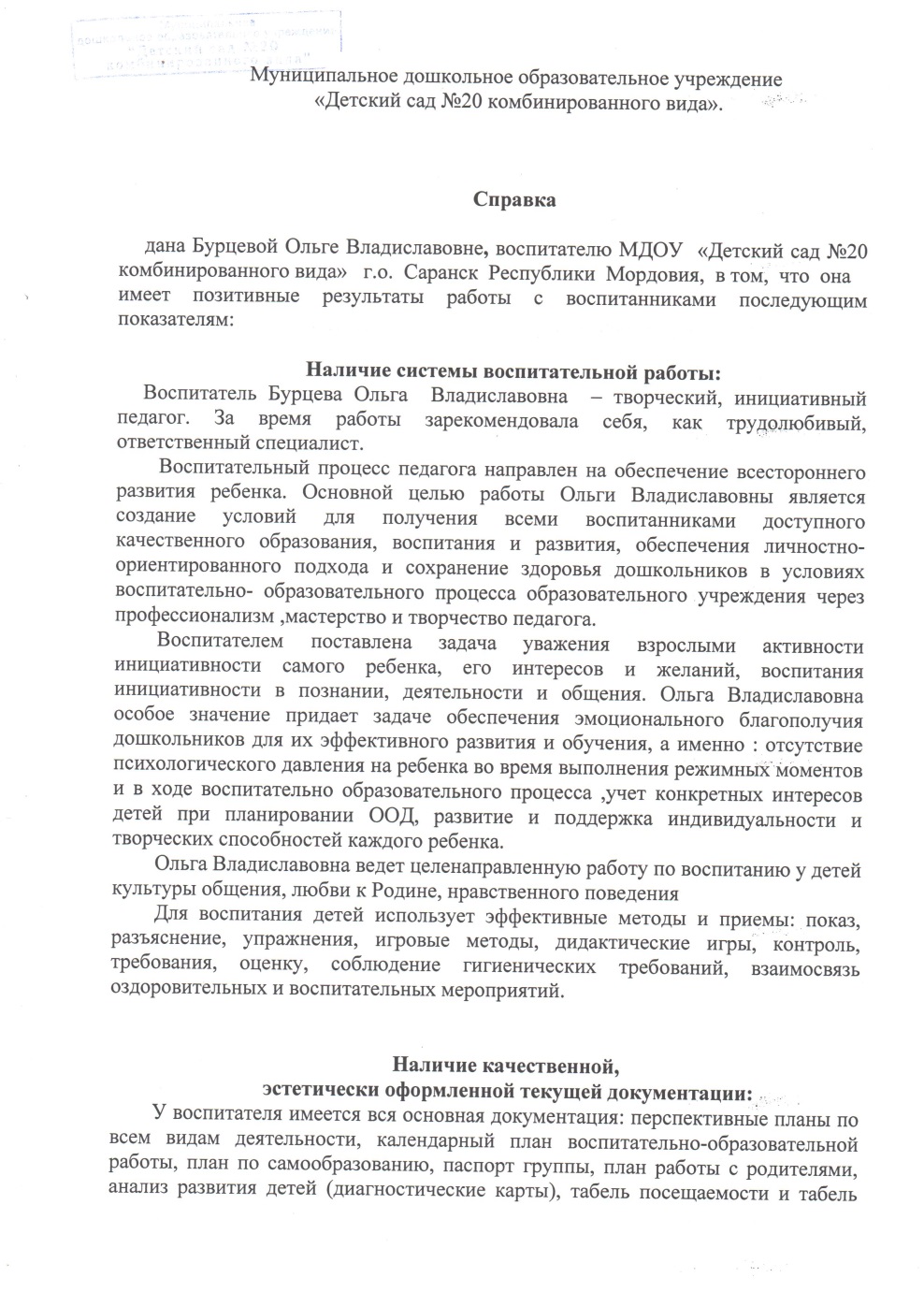 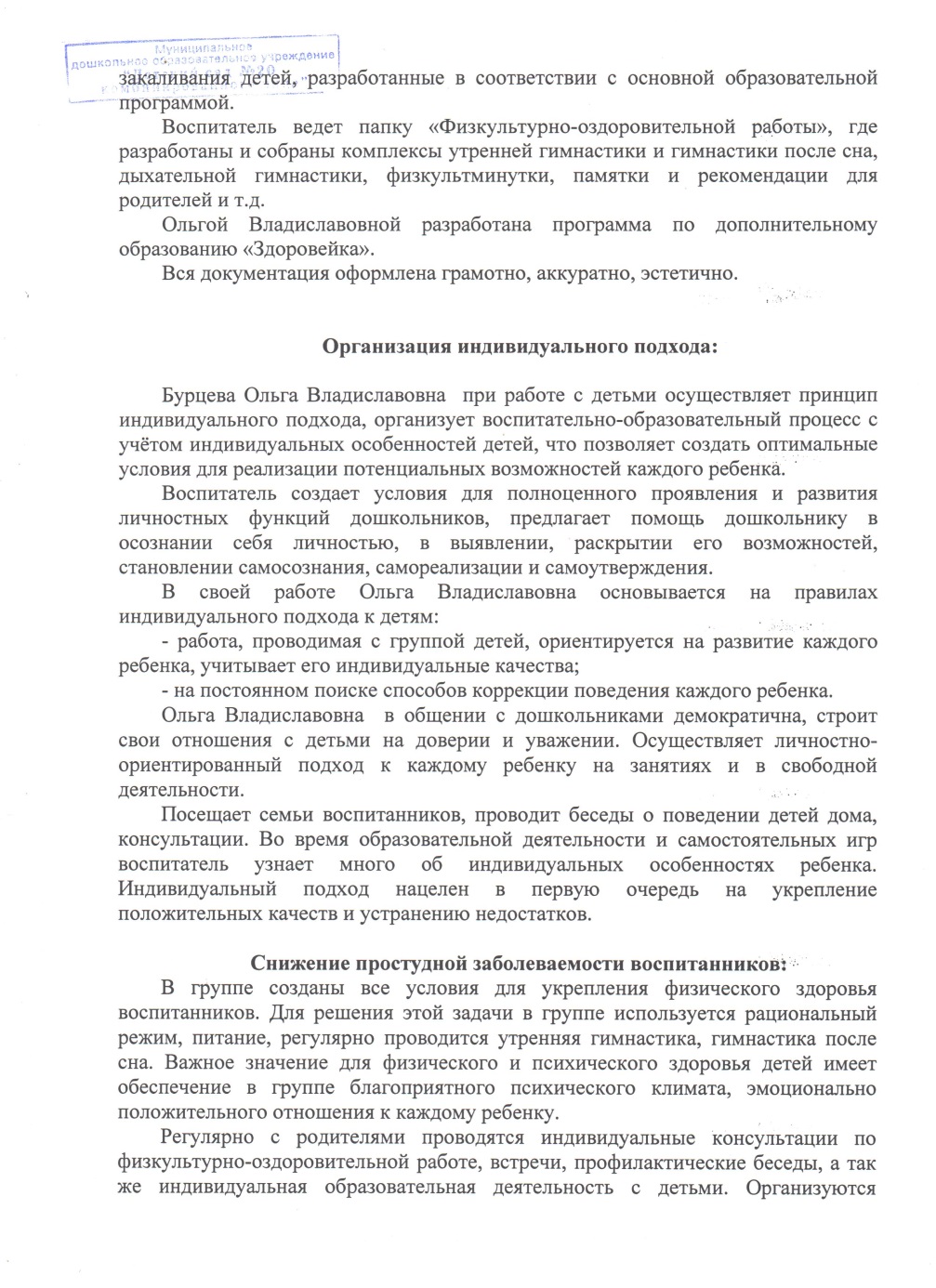 10. Позитивные результаты работы с воспитанниками.
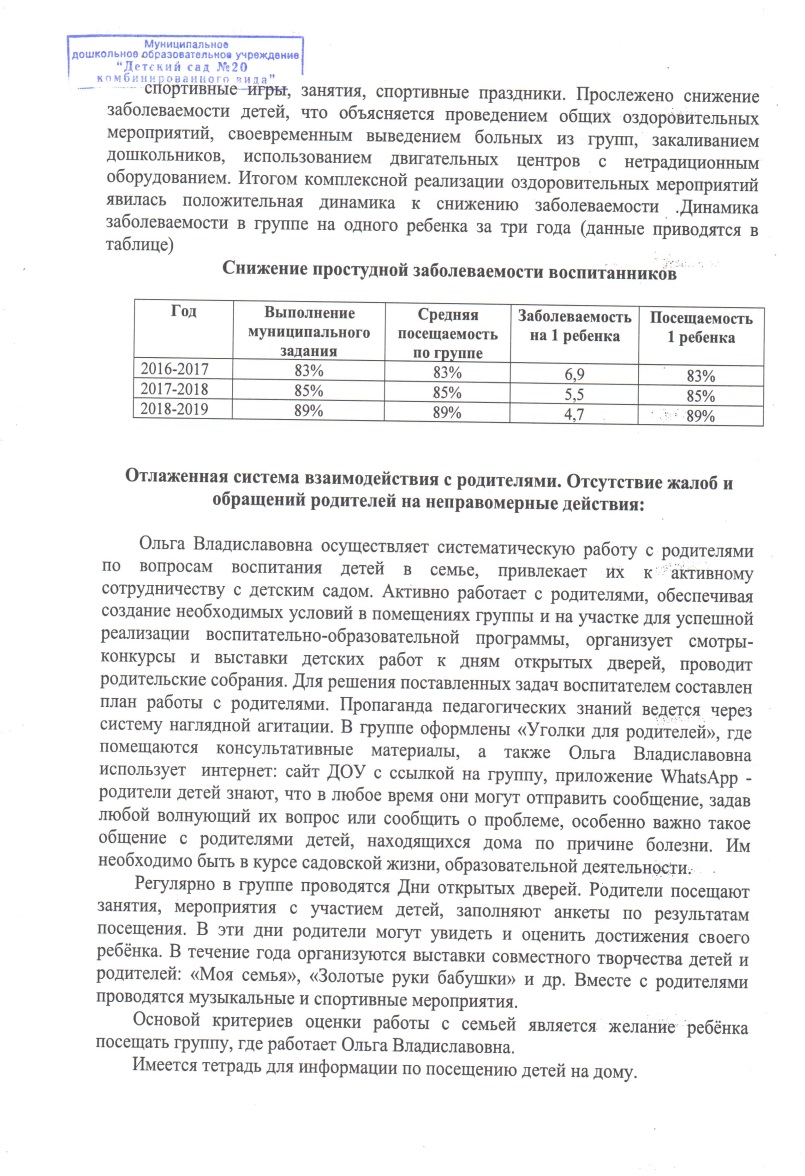 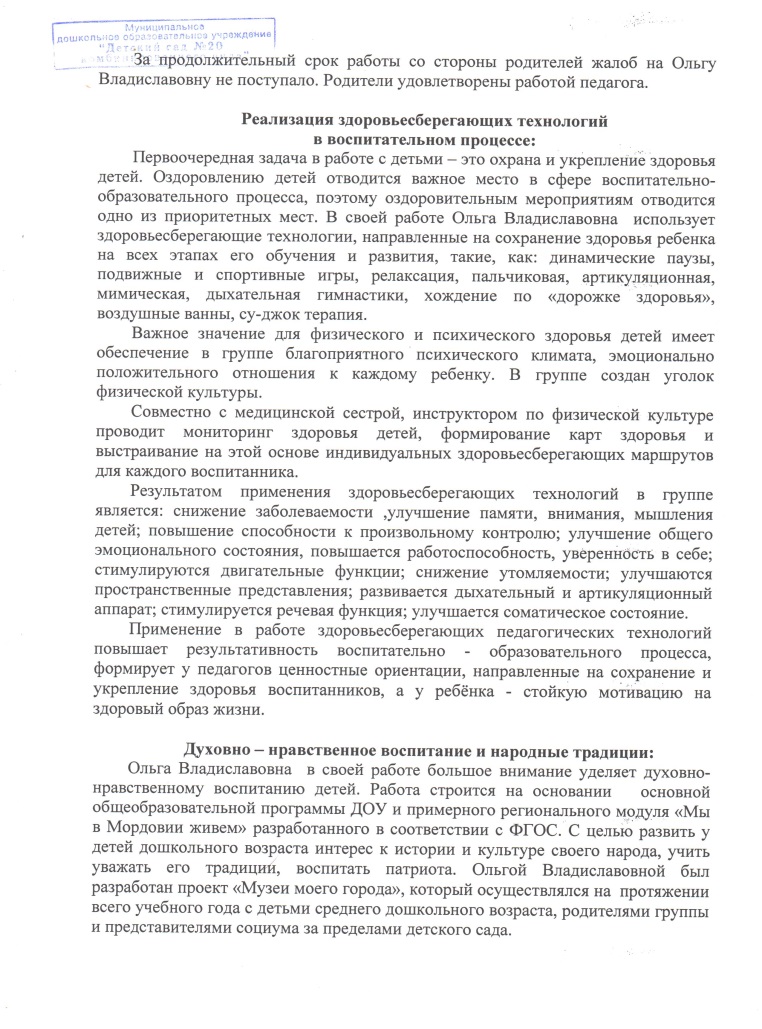 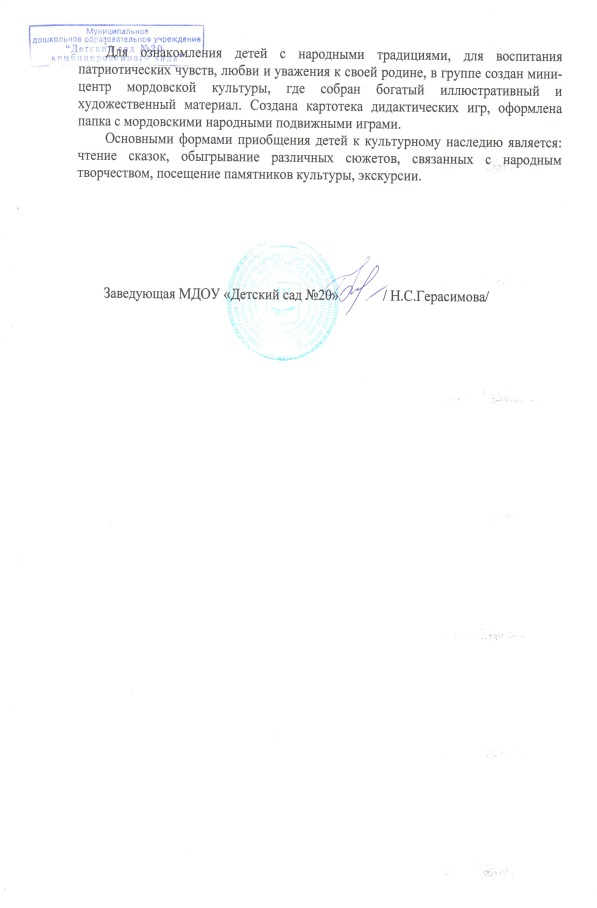 10. Динамика посещаемости воспитанниками дошкольной образовательной организации
10. Позитивные результаты работы с воспитанниками.
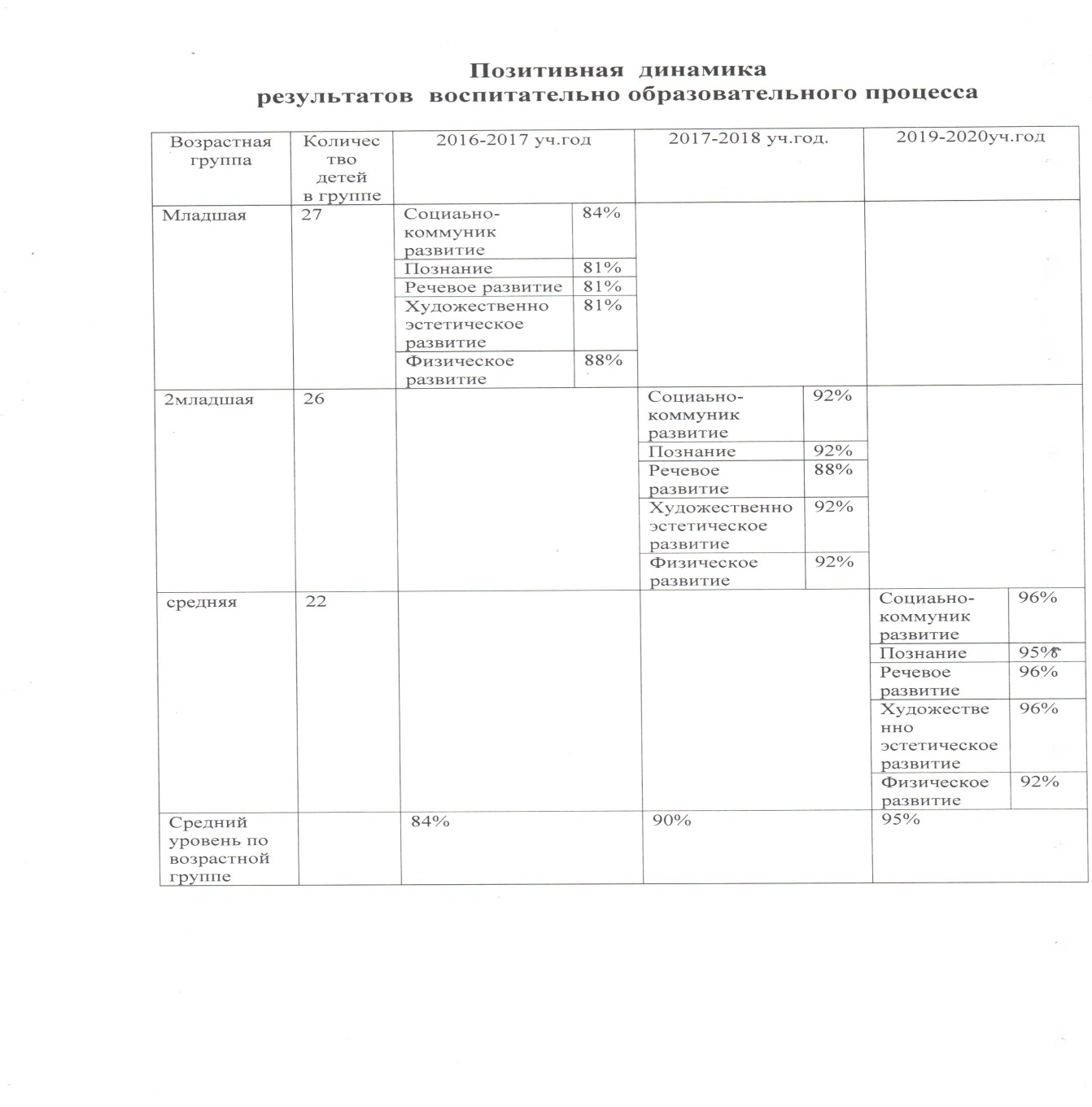 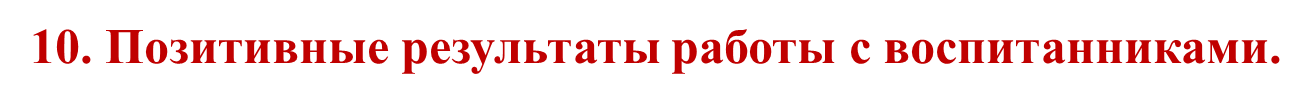 11. Качество взаимодействия с родителями.
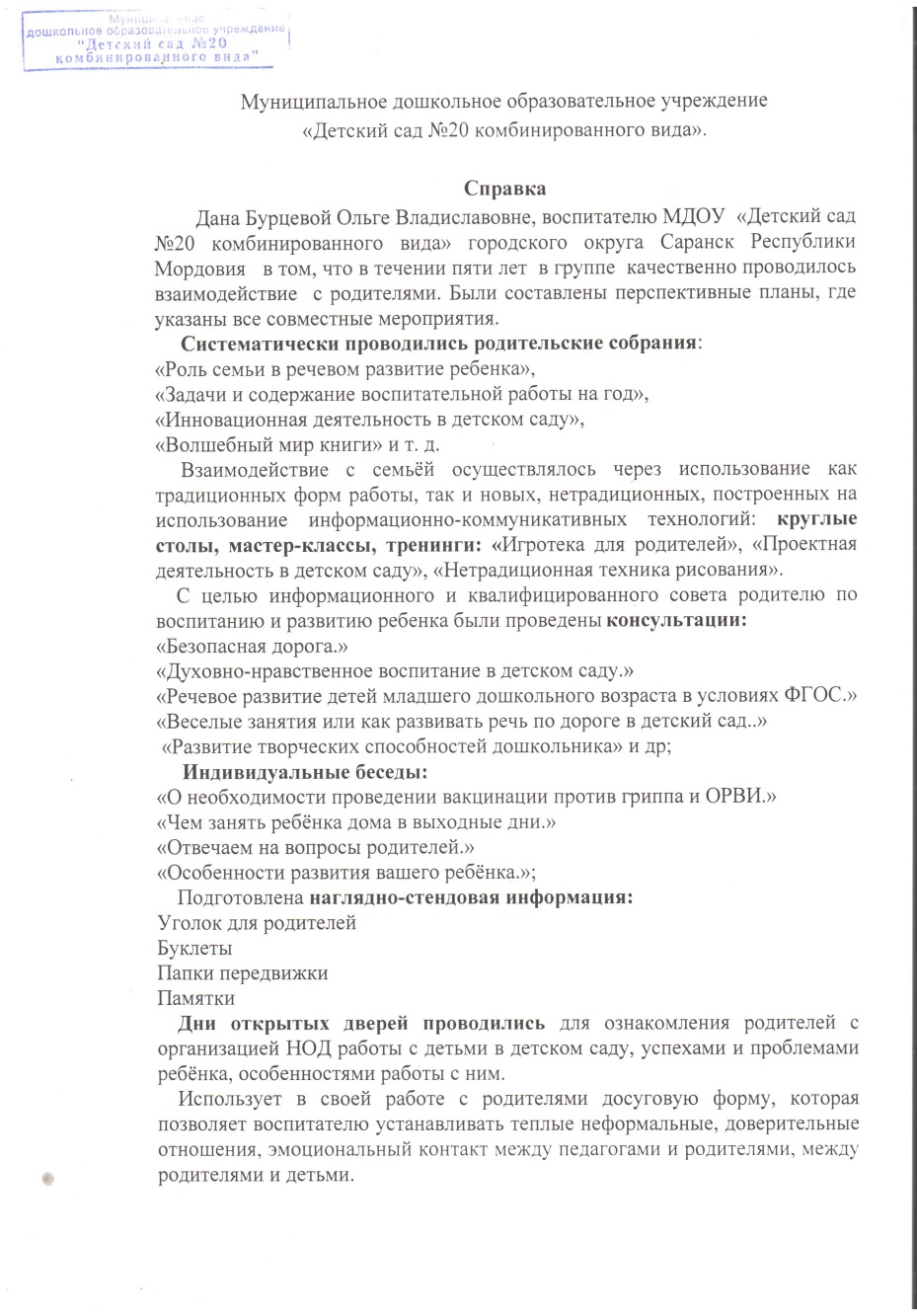 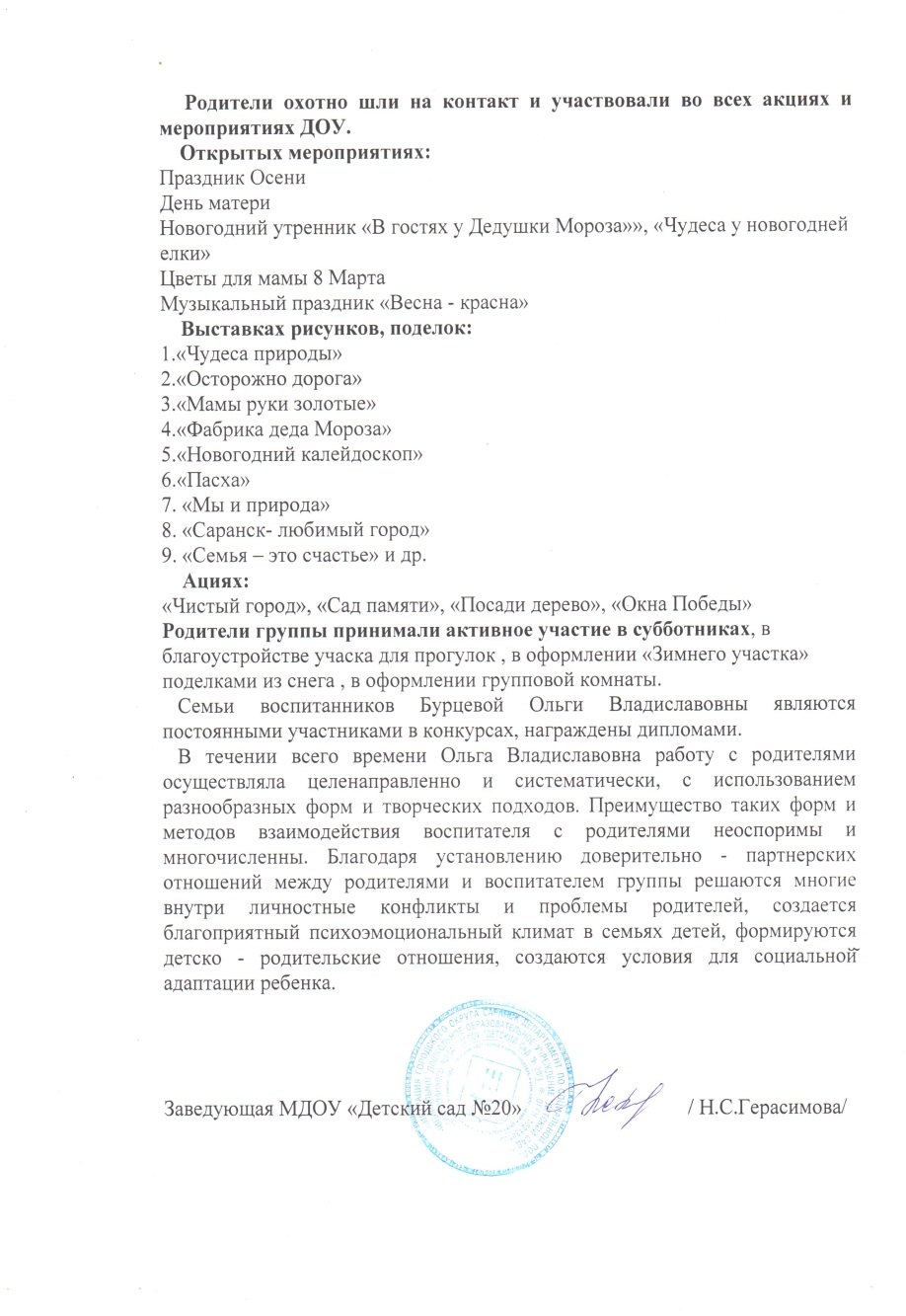 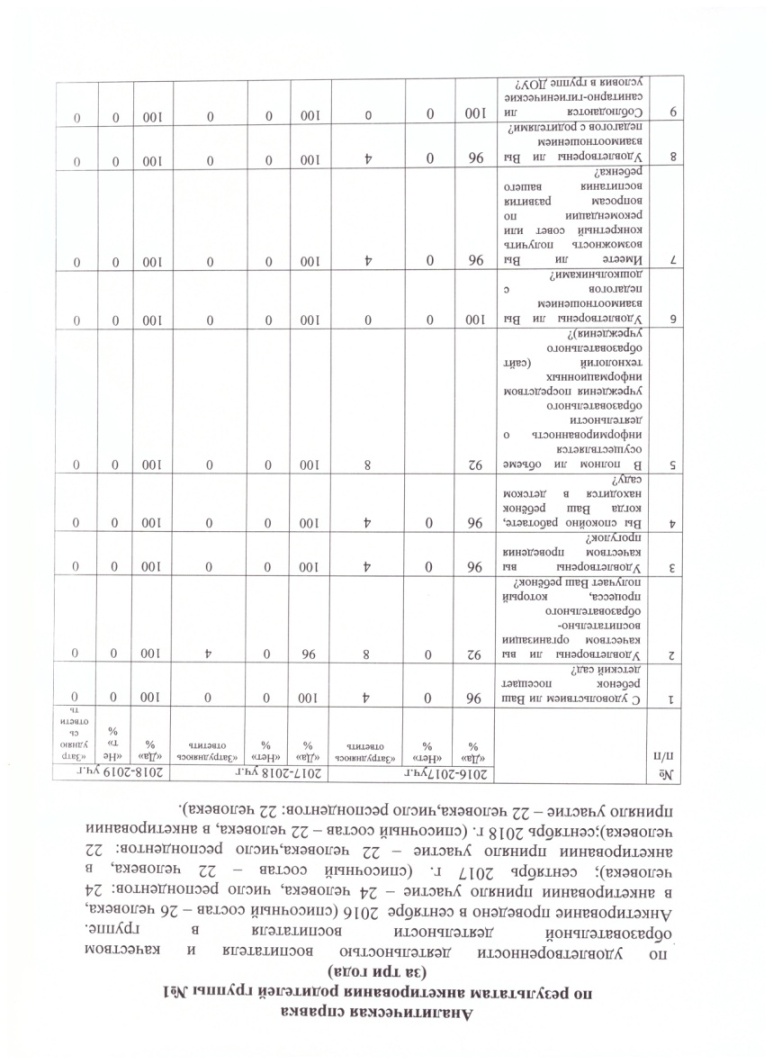 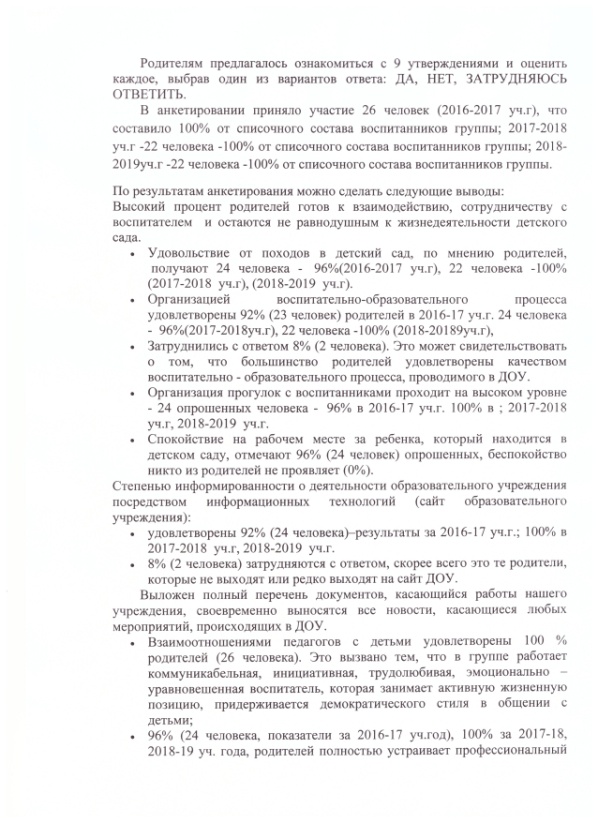 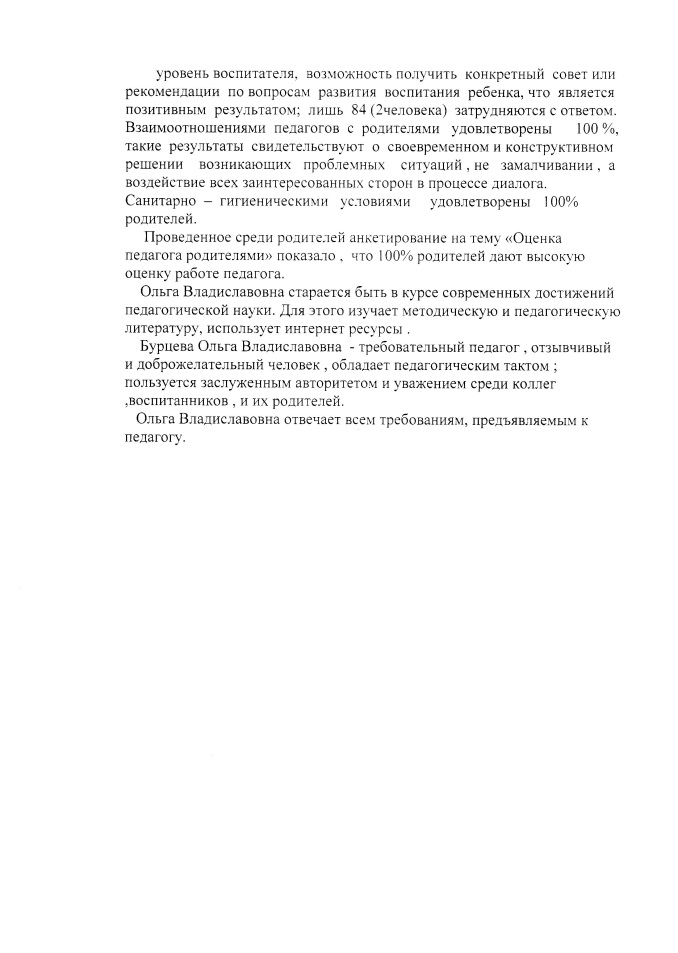 12. Работа с детьми из социально-неблагополучных семей.
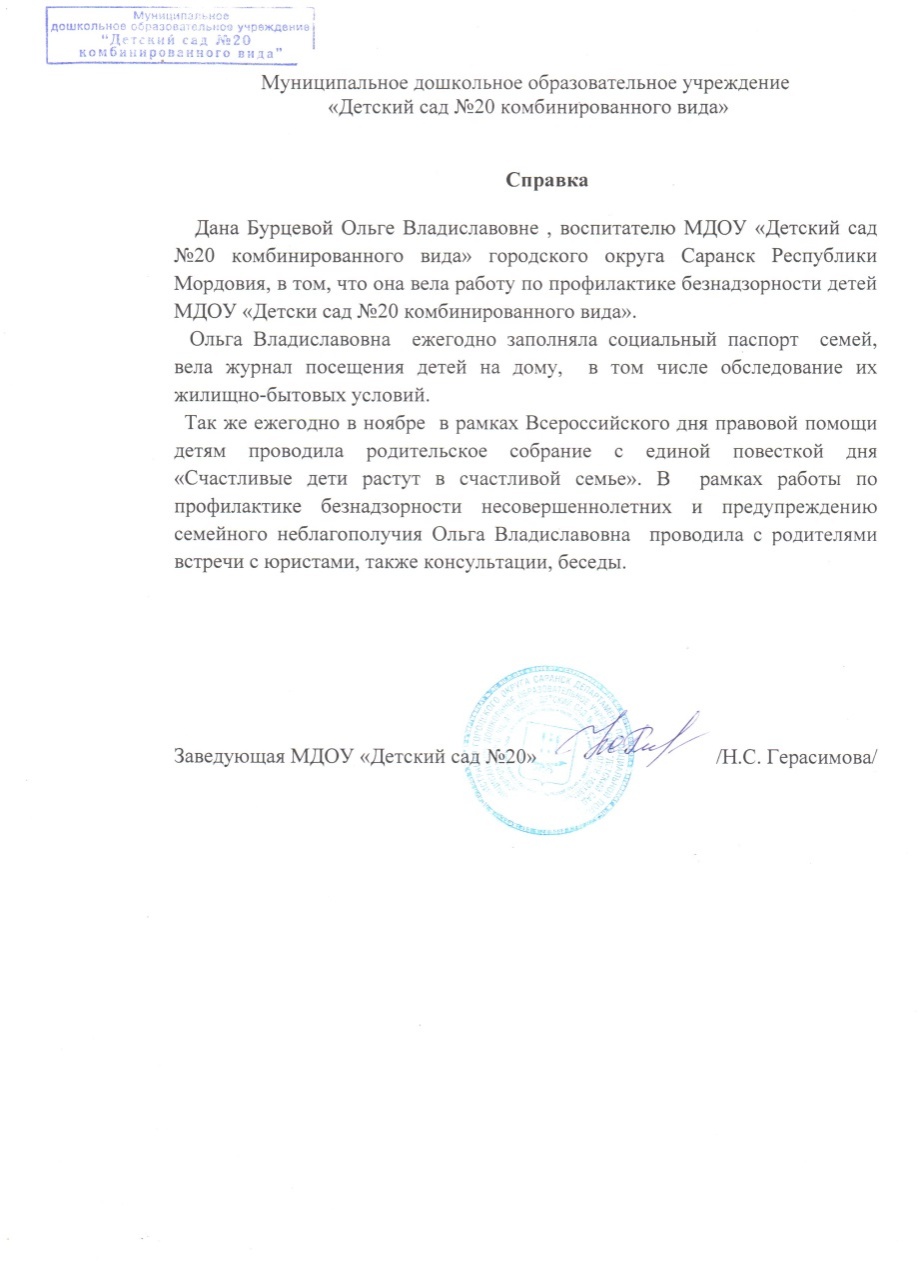 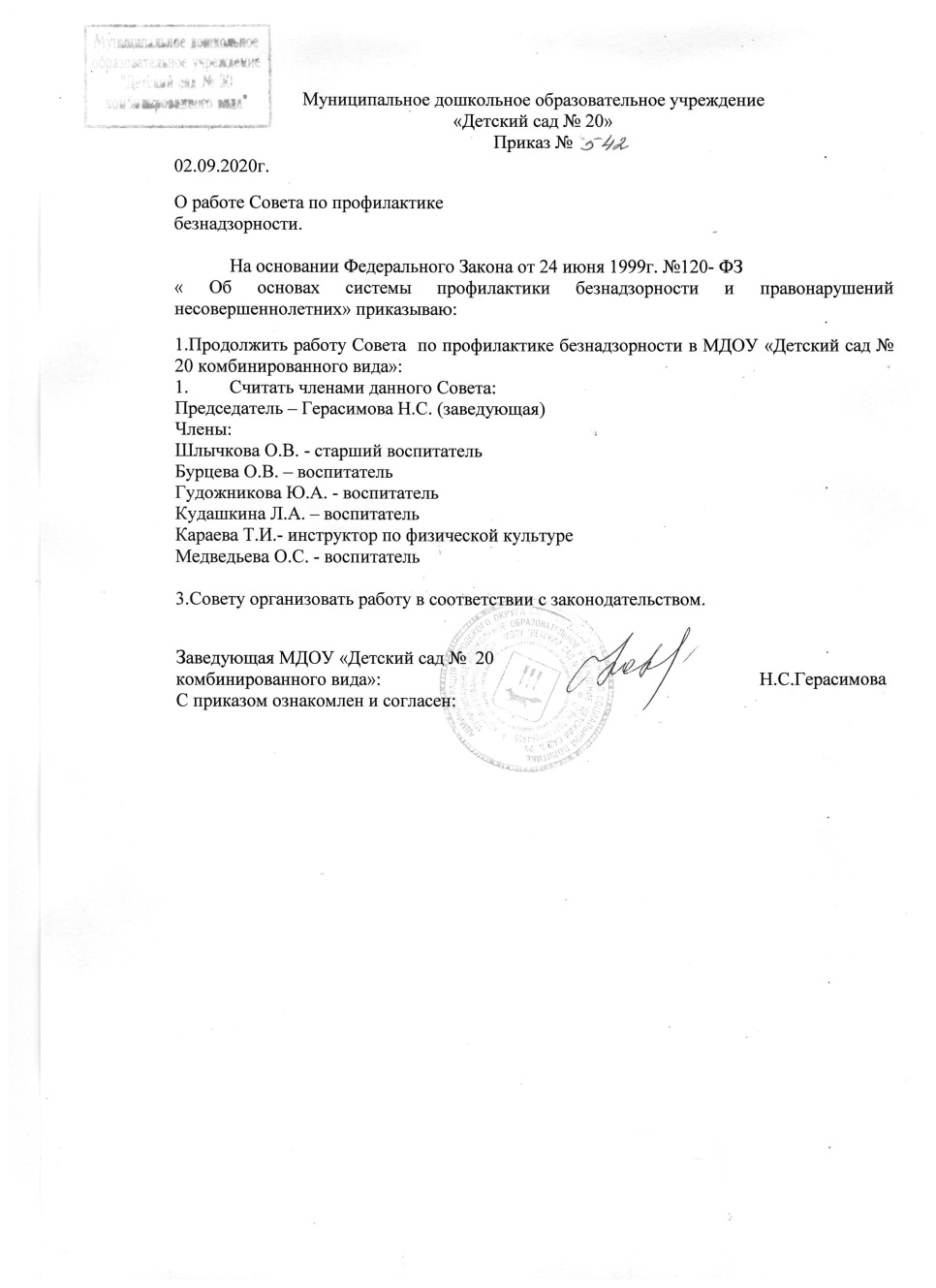 13. Участие педагога в профессиональных конкурсах.
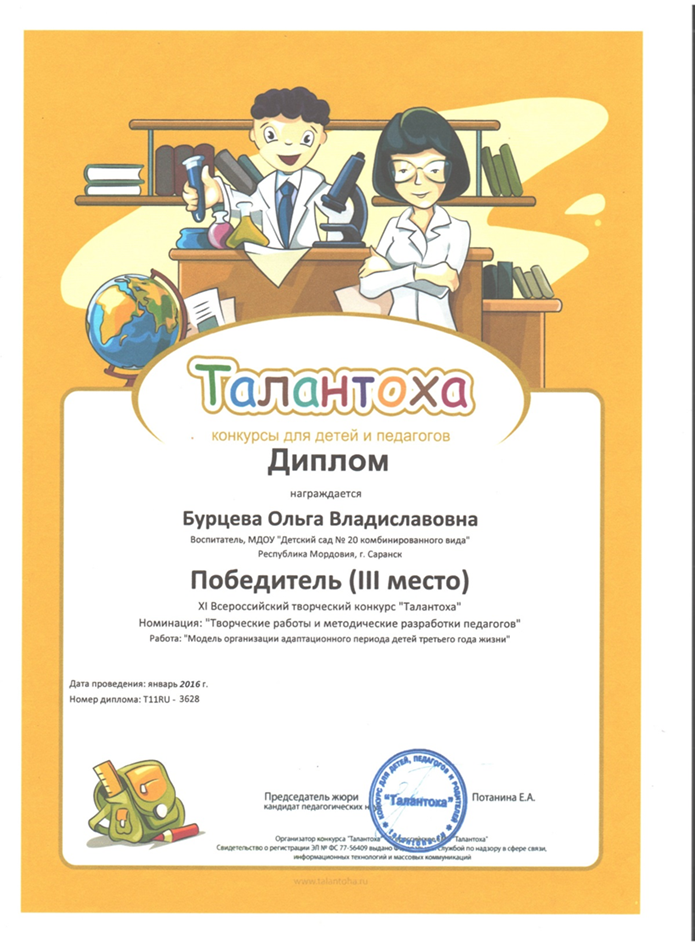 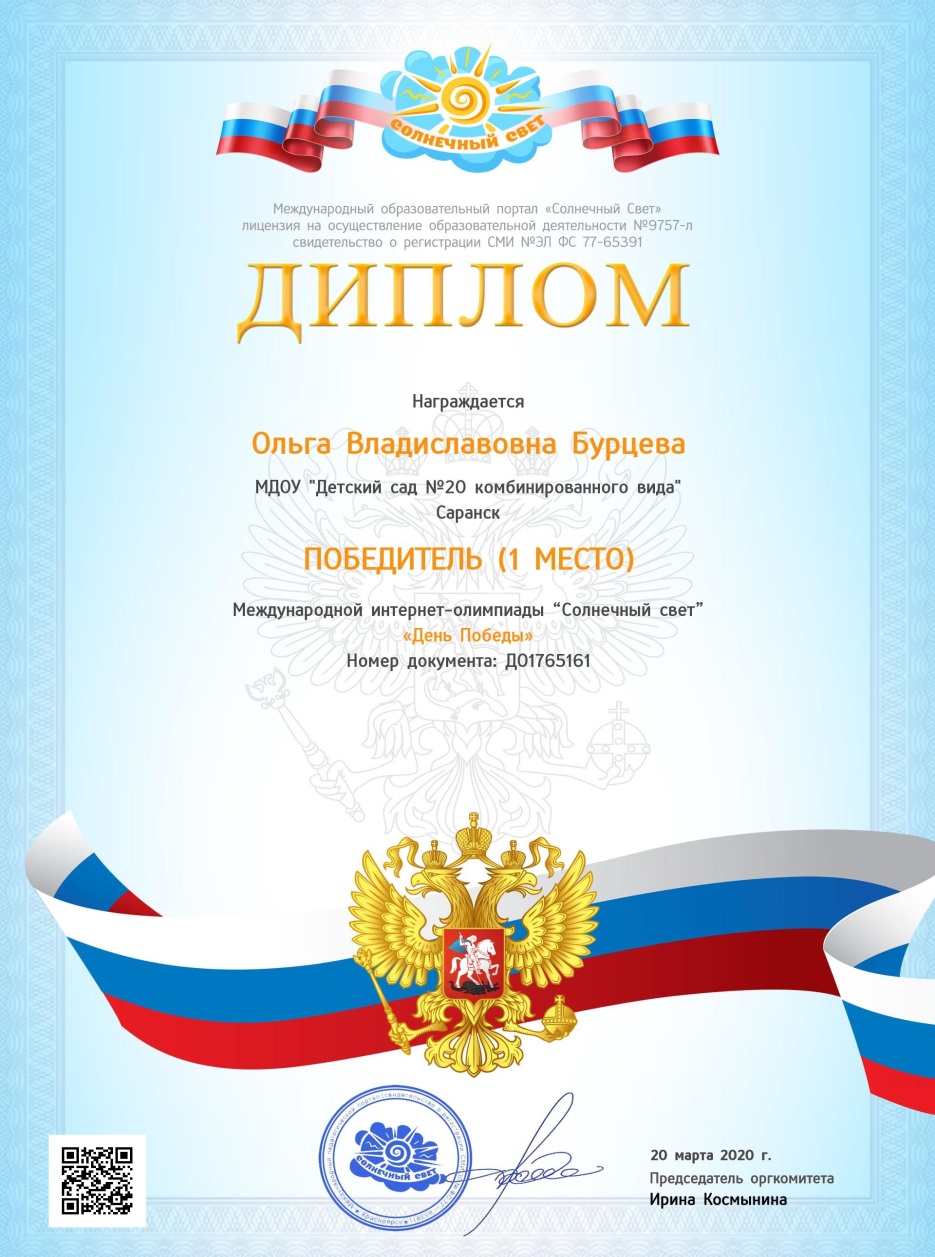 13.Участие на муниципальном уровне
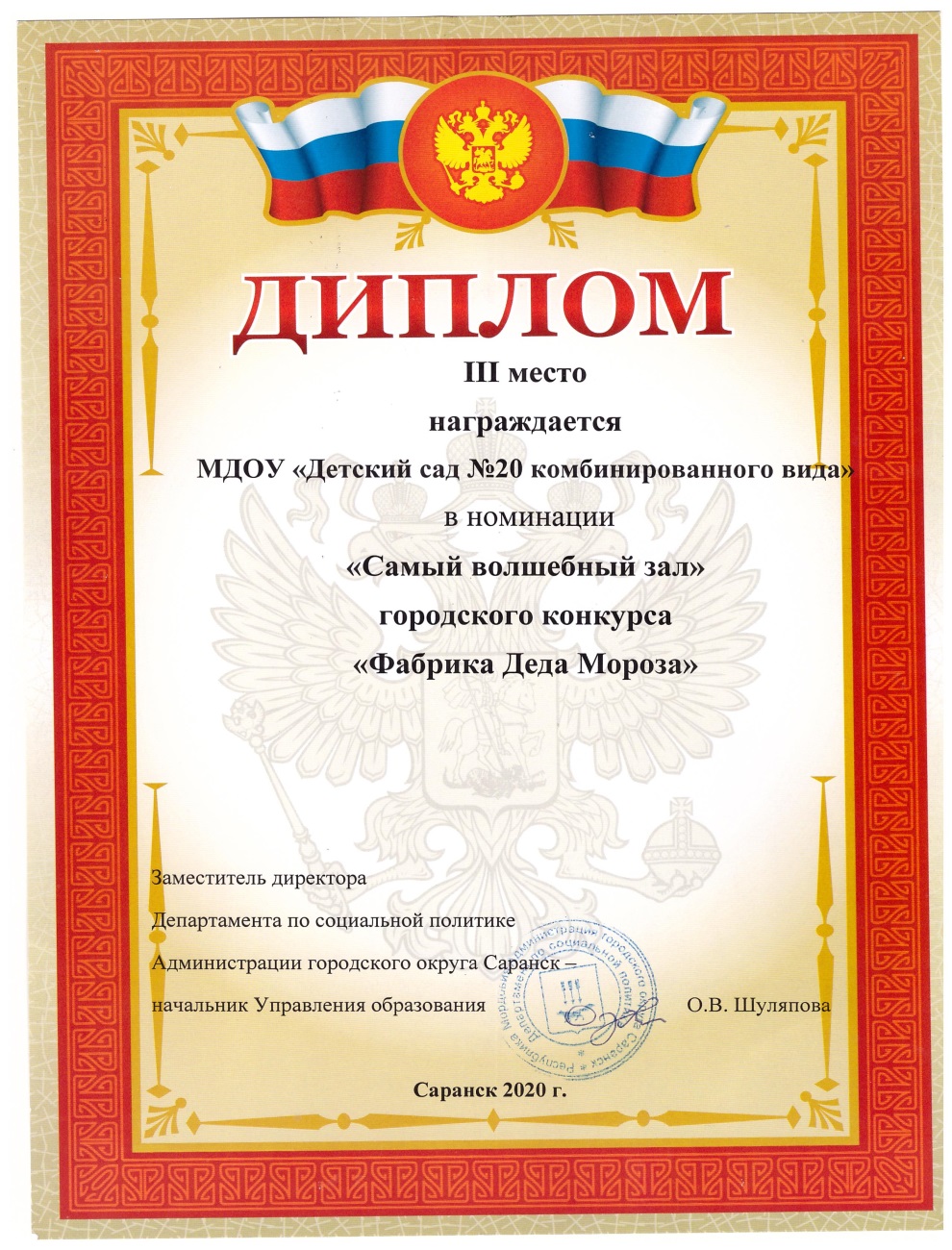 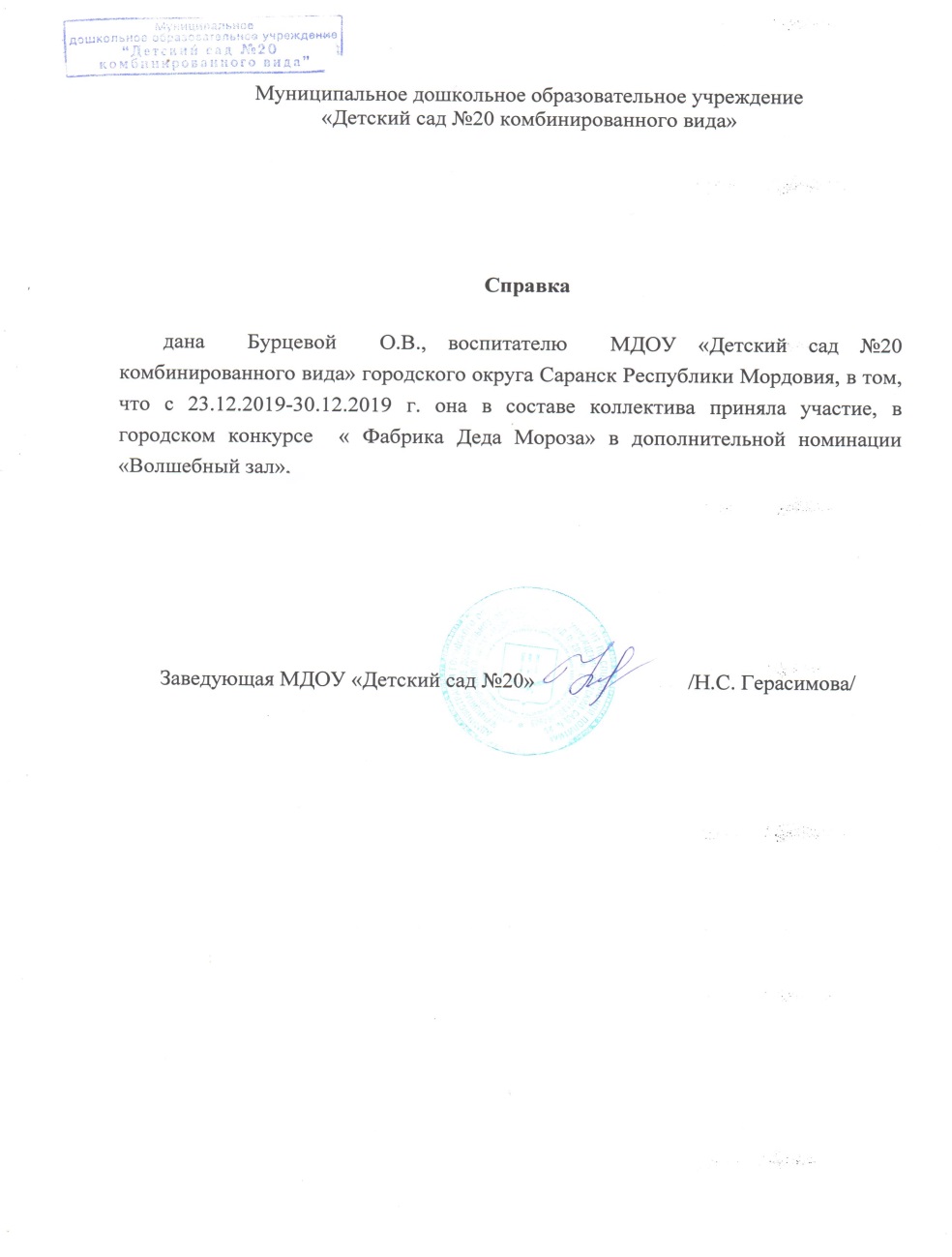 13.Участие педагога на муниципальном уровне
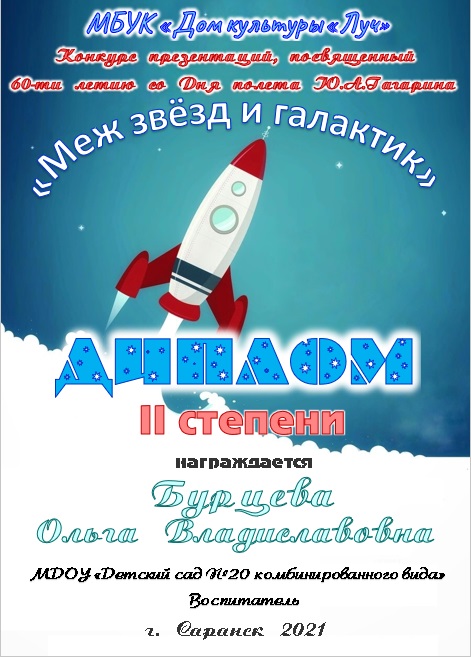 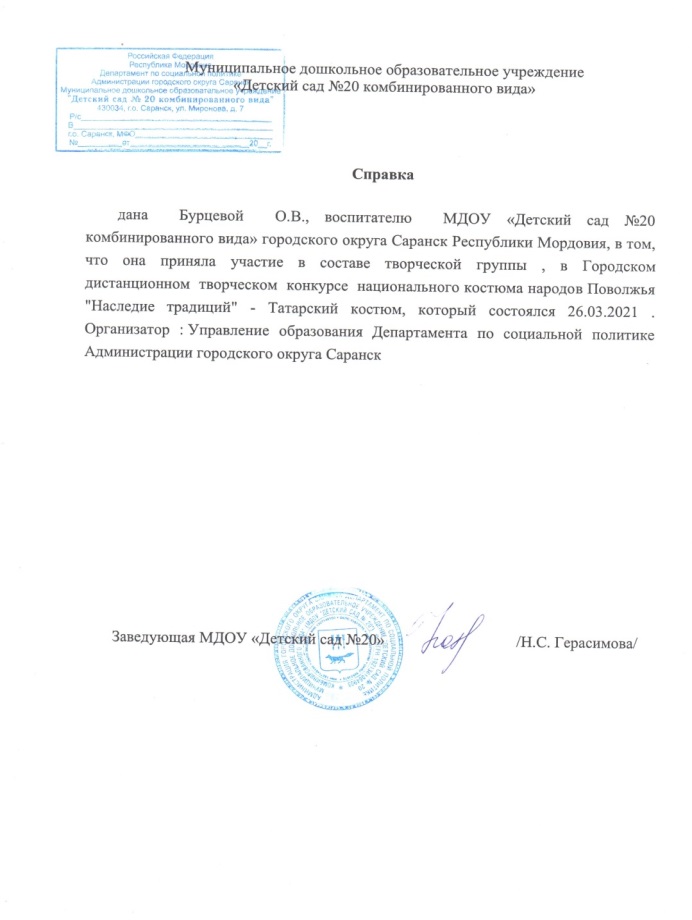 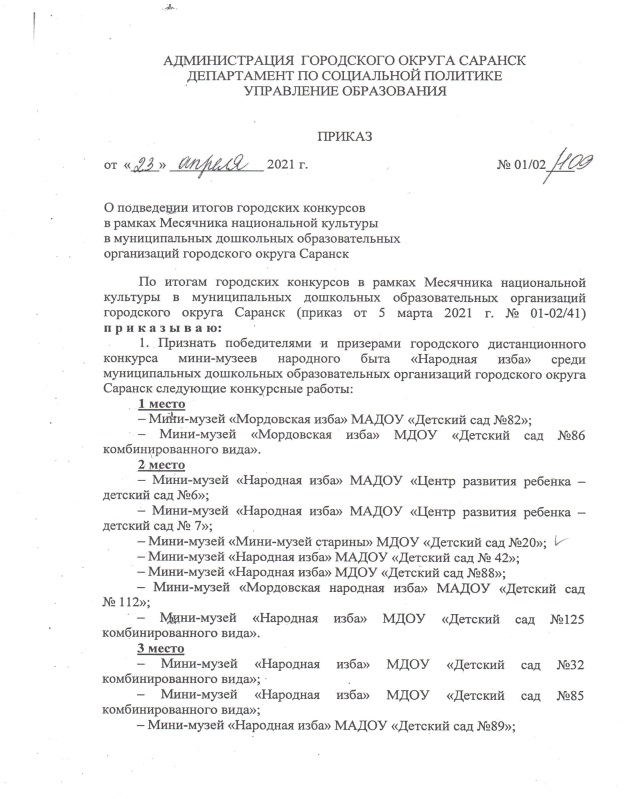 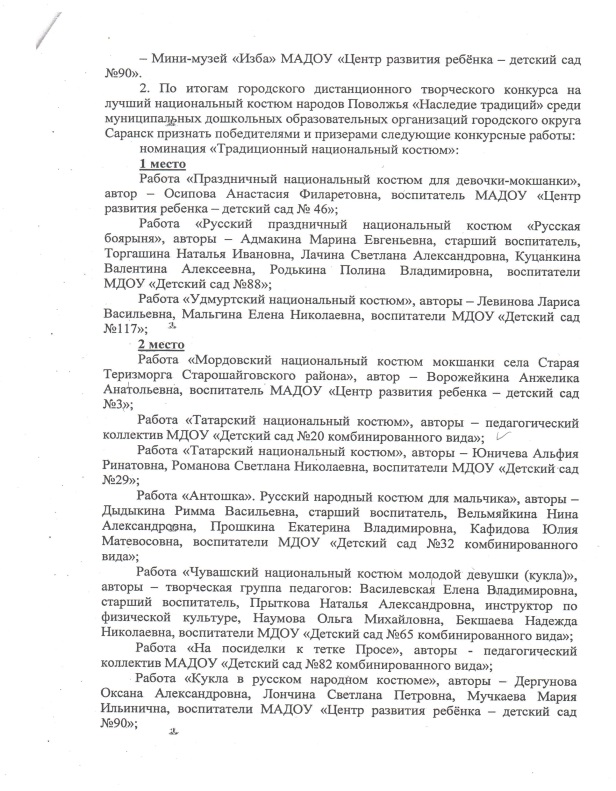 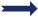 13.Участие на республиканском уровне
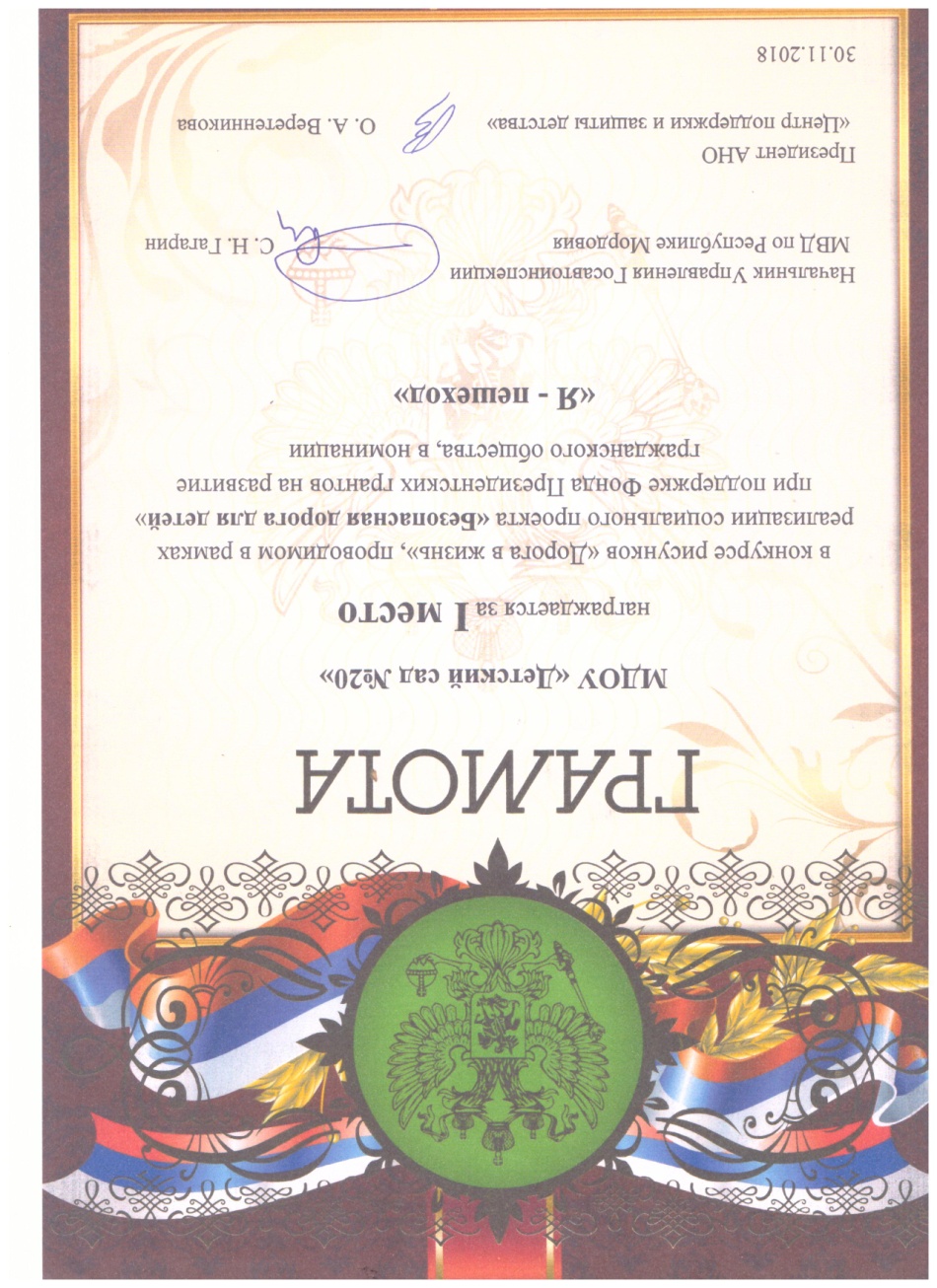 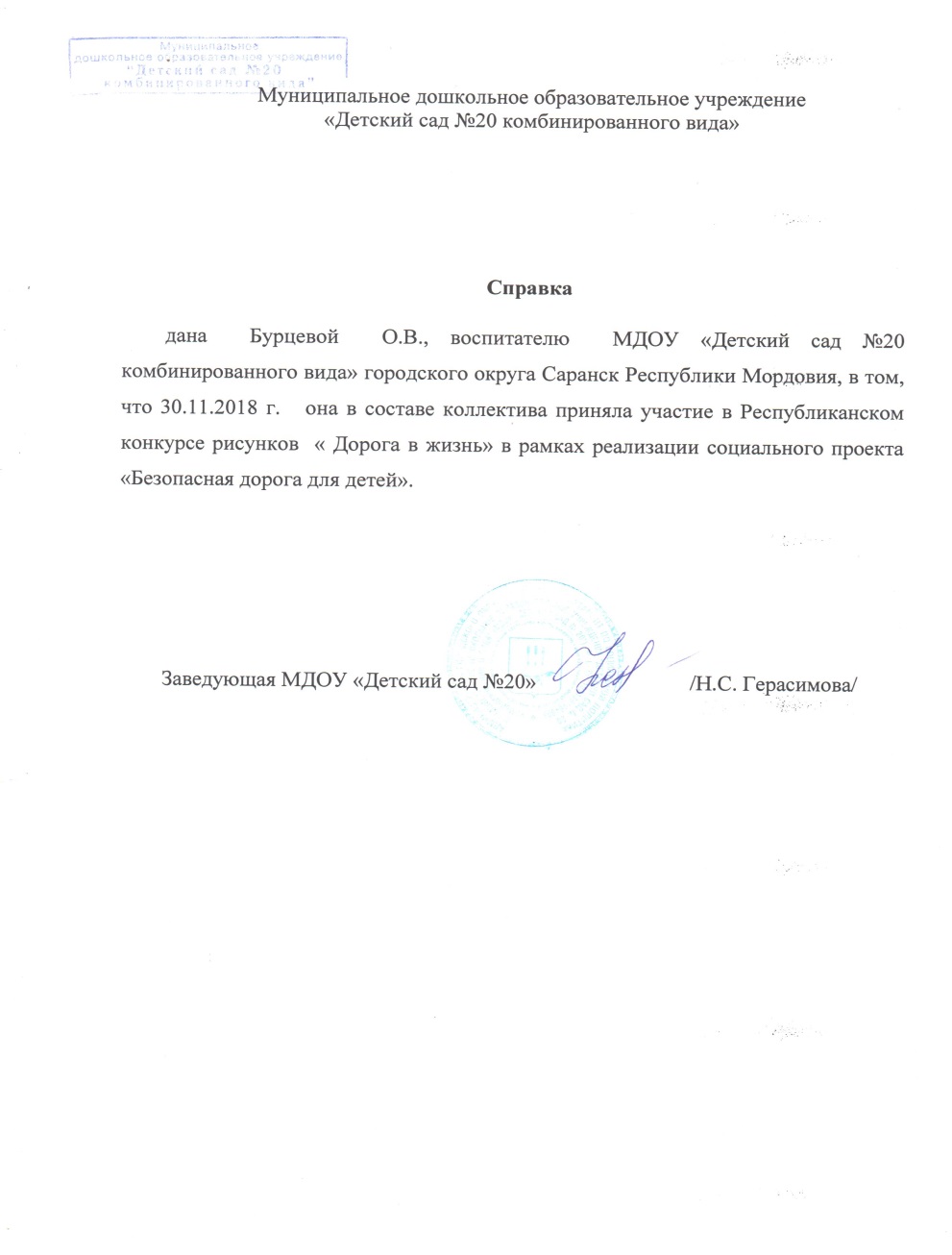 13.Участие на республиканском уровне
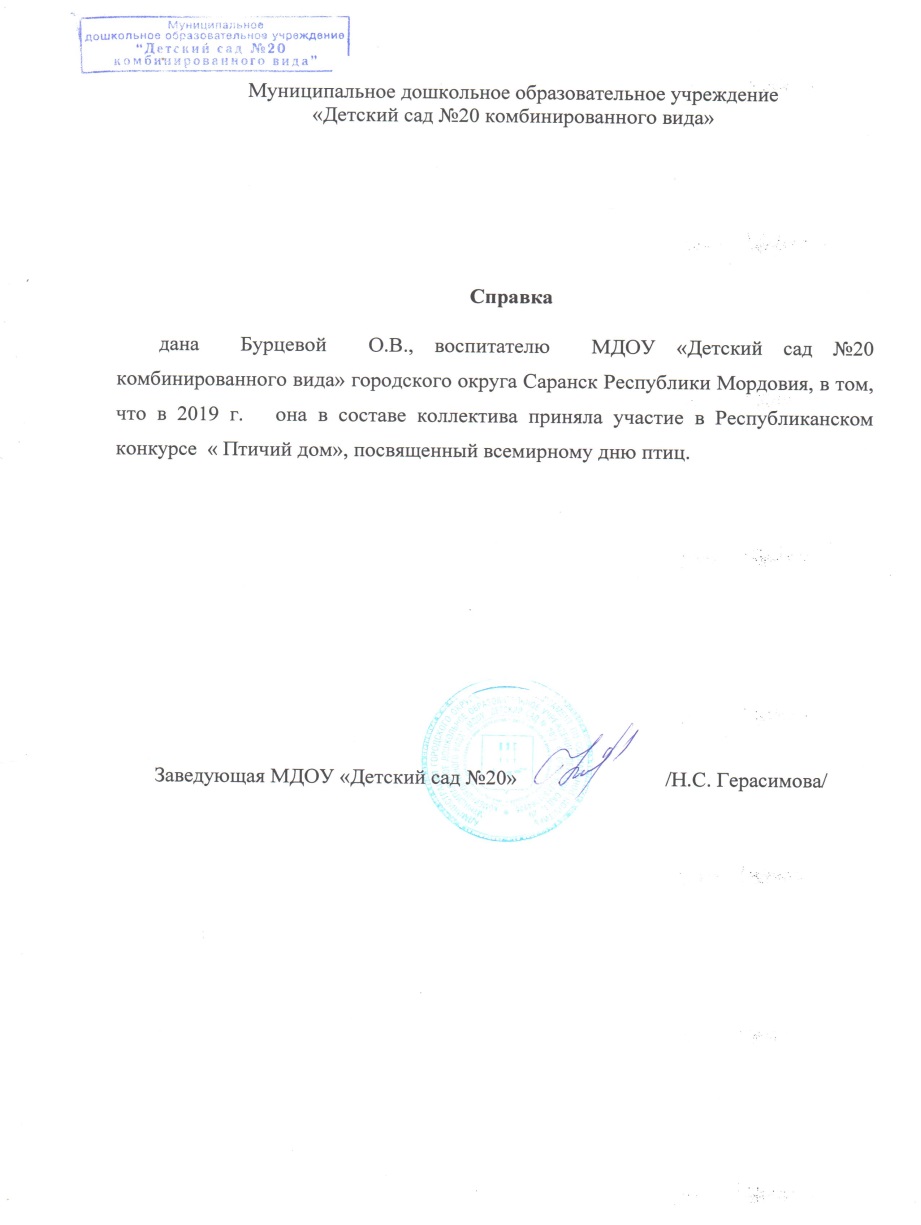 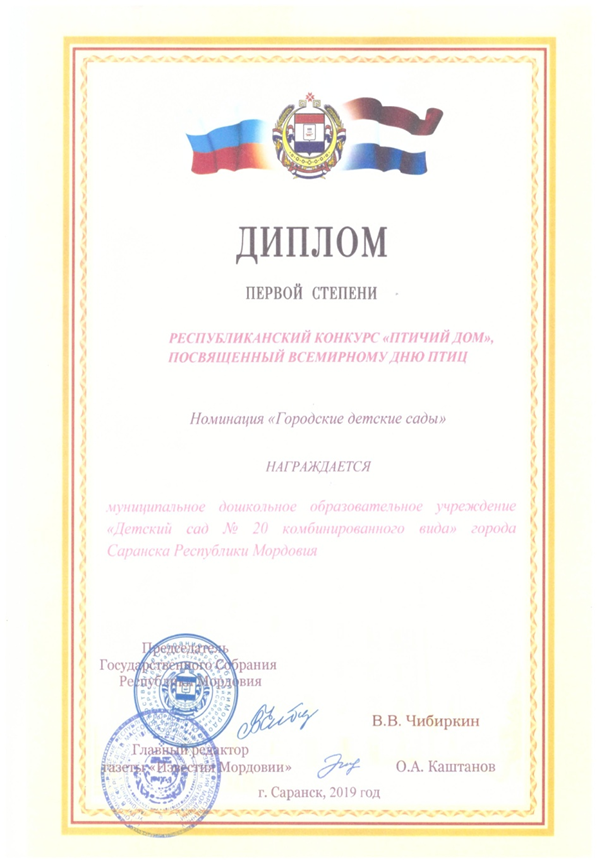 14. Награды и поощрения.
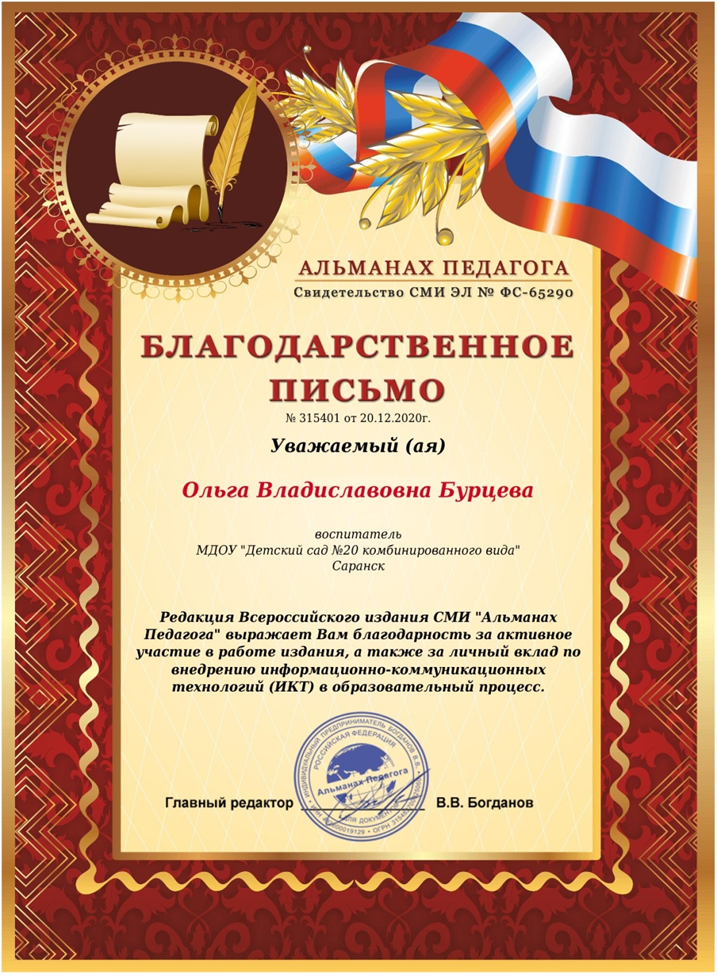 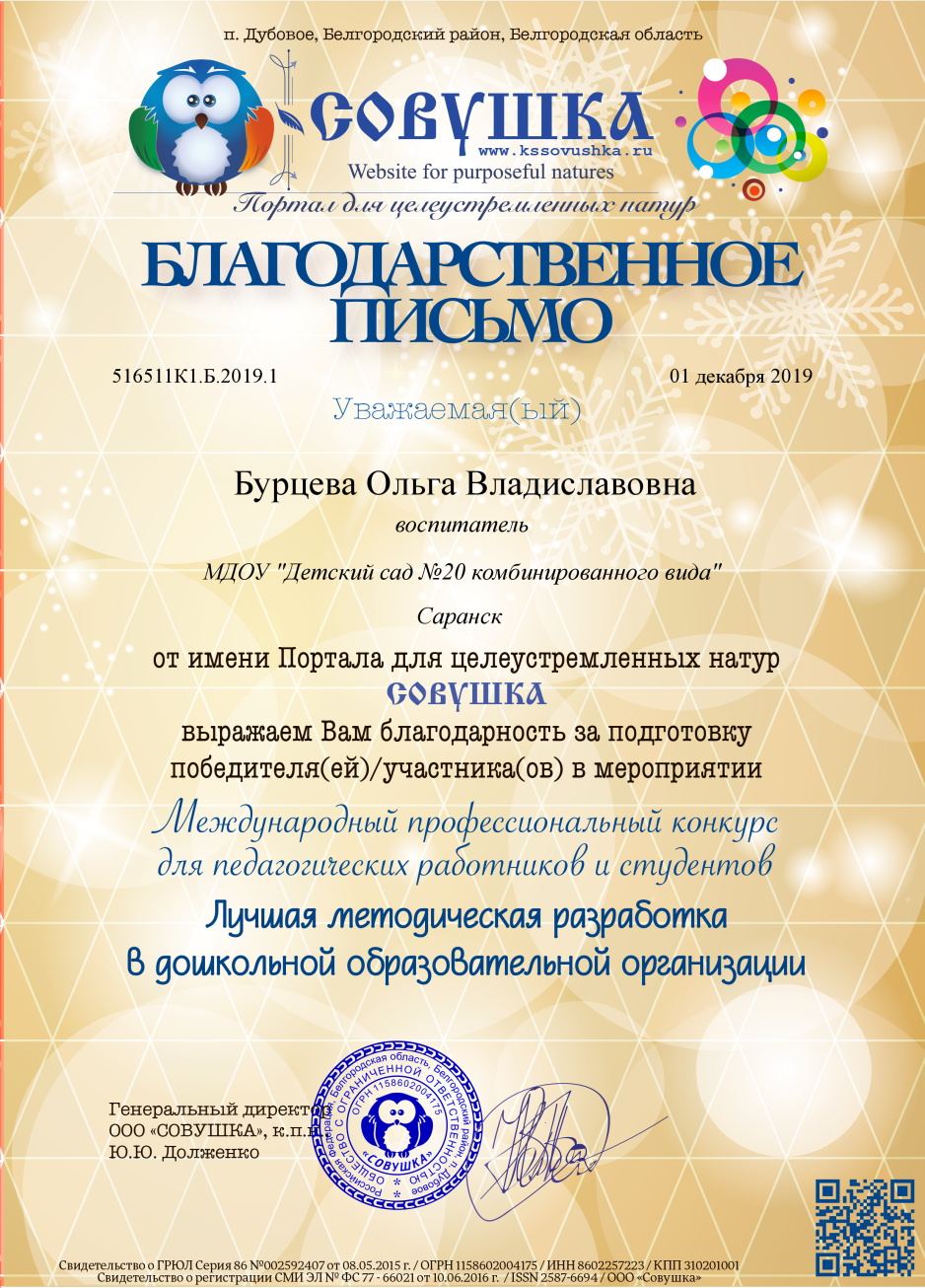 14. Награды и поощрения. 
муниципального уровня
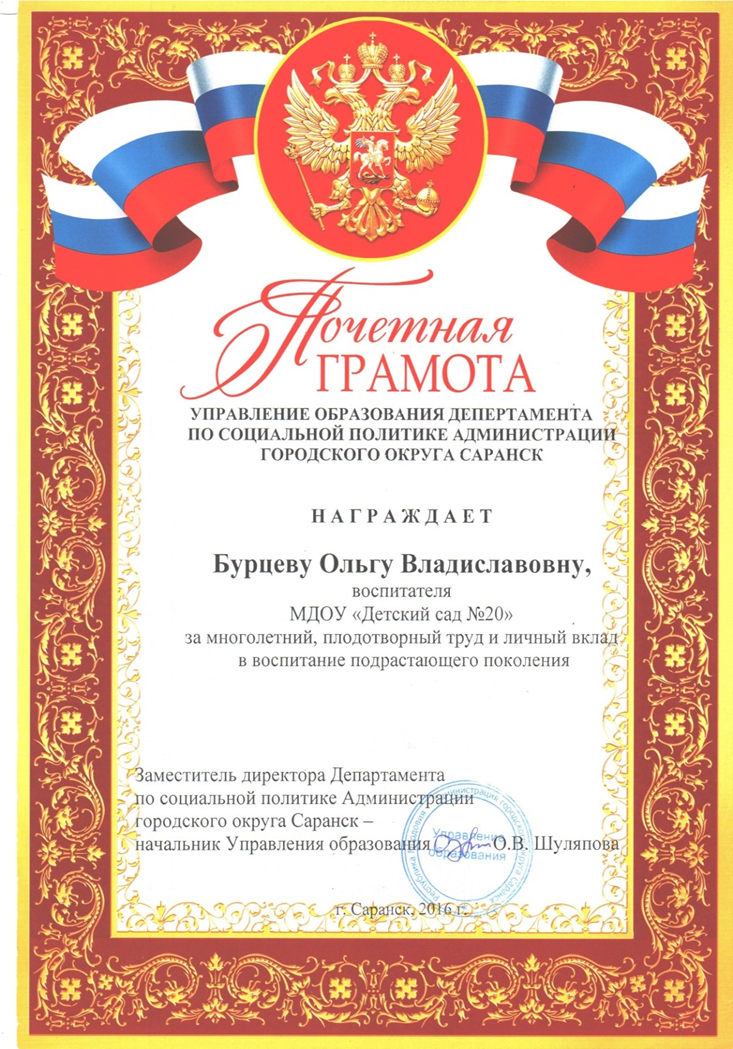 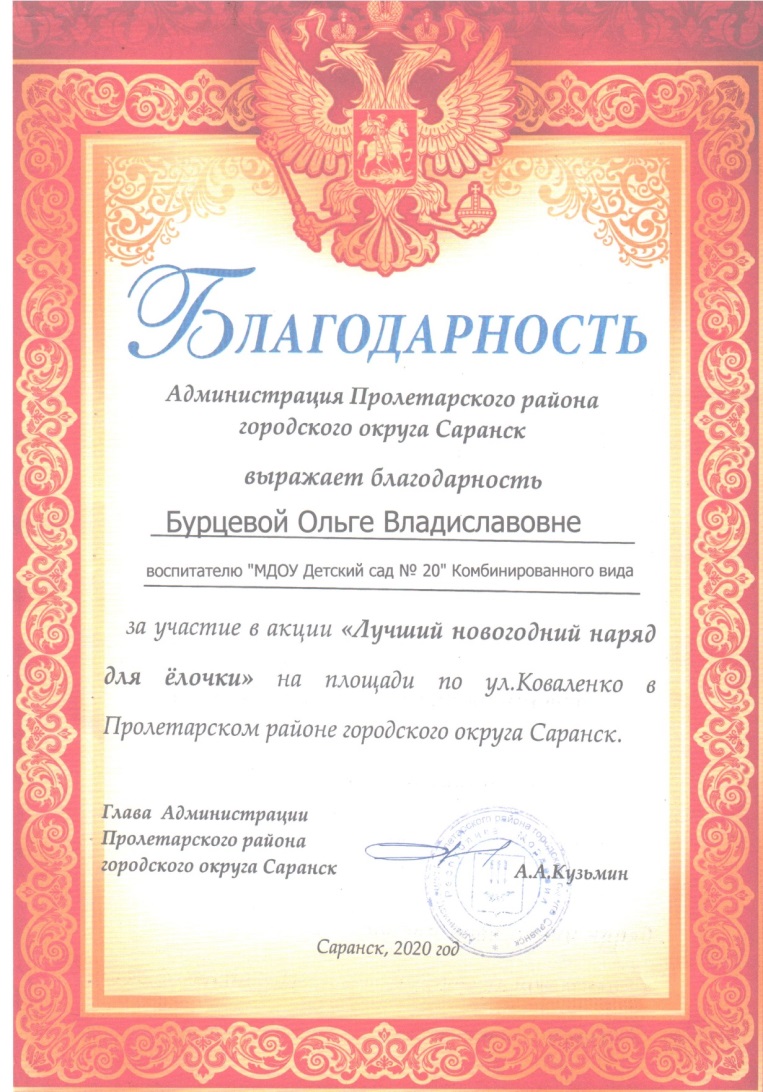 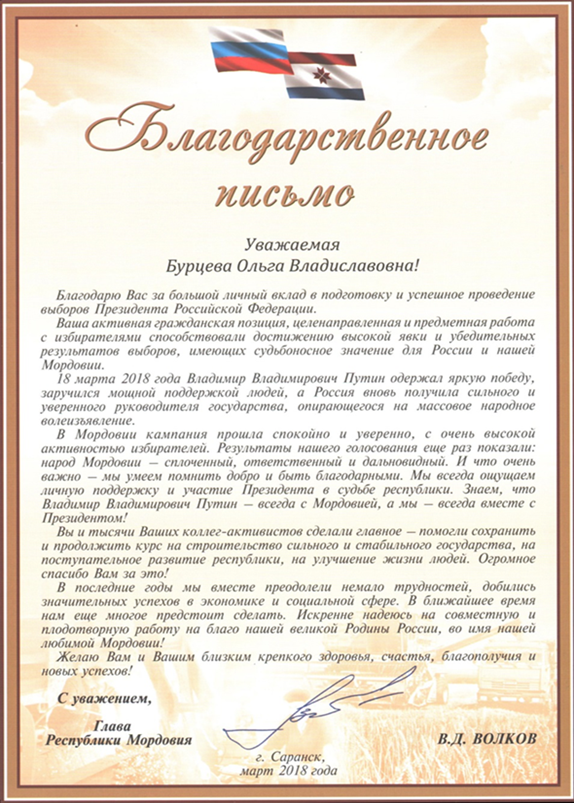 Приложение
https://youtu.be/vzxvJqKYyqQ